Navigating NIH Programs to advance your career: A Primer for investigators new(ER) to the Nih grants process
Ericka Boone, Ph.D.  
Director, Division of Biomedical Research Workforce
Office of the Director, Office of Extramural Research
National Institutes of Health
Who Are We? The NIH!
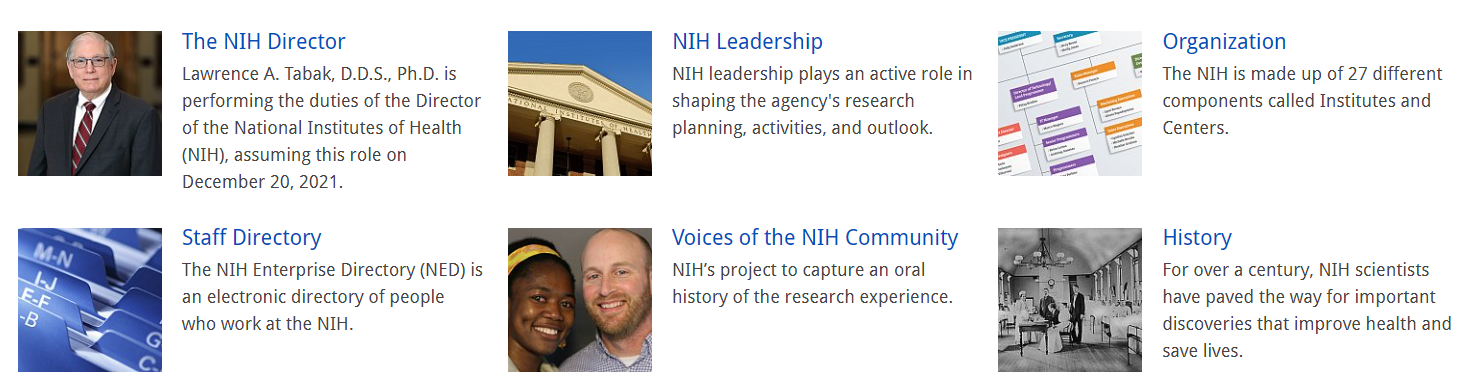 FY 2022 Operating Budget: ~$45B
Training: $947,739
   Career: $937,682
Total: $1,885,421
NIH Budget Office: http://officeofbudget.od.nih.gov/index.htm
NIH includes 27 Institutes & Centers
Office of Extramural Research
Division of Biomedical Research Workforce (DBRW)
Office of the Director
Office for Scientific Workforce Diversity
Office Intramural Training and Education
National Institute
on Aging
National Institute
on Alcohol Abuse
and Alcoholism
National Institute
of Allergy and
Infectious Diseases
National Institute
of Arthritis and
Musculoskeletal
and Skin Diseases
National Cancer
Institute
National Institute
of Child Health
and Human
Development
National Institute on
Deafness and Other
Communication
Disorders
National Institute
of Dental and
Craniofacial
Research
National Institute
of Diabetes and
Digestive and
Kidney Diseases
National Institute
on Drug Abuse
National Institute
of Environmental 
Health Sciences
National Eye
Institute
National Heart,
Lung, and Blood
Institute
National Human
Genome Research
Institute
National Institute
of Mental Health
National Institute
of Neurological
Disorders and
Stroke
National Institute
of Nursing Research
National Institute
of General
Medical Sciences
National Center
for Complementary
and Integrative 
Health
National Institute on 
Minority Health and 
Health Disparities
Fogarty
International
Center
National Center
for Advancing 
Translational 
Sciences
National Library
of Medicine
National Institute of 
Biomedical Imaging 
and Bioengineering
Clinical Center
Center for 
Information
Technology
Center for 
Scientific Review
ONE NIH, 27 Cultures
Each IC has its own mission 
Each IC has its own budget
Each IC has its own activities
Each IC has its own way of doing business

So, how do you figure out WHERE to start?? Here’s some advice!
5
Interacting with NIH
NIH Staff
Program 
Officer
Scientific Review Officer
Grants Management Officer
Scientist & Administrator
Identifies areas of scientific need
Communicates NIH priorities to investigators and others
Manages grants
Communicates with IC Leadership  about the science
Scientist & Administrator
Manages grant reviews
Appoints members to review groups & panels
Prepares summary statements
Implements the funding process
Oversees the budget
Ensures grantee compliance with NIH policies & regulations
Who Should I talk to?   When?  And About What?
NIH People
Program Officer
Scientific Review Officer
Grants Management Officer
Before applying discuss
Concept paper aims & fit with NIH priorities
Appropriate funding mechanism
Responsiveness to review criteria
After Review to discuss next steps
After application is assigned to a review committee until review is complete to discuss:
Review committee selection
Missing info
Supplemental info
Before or after review to discuss:
NIH grants policy
Budget
Change of institutions
Grant start dates
Find the Right IC and PO
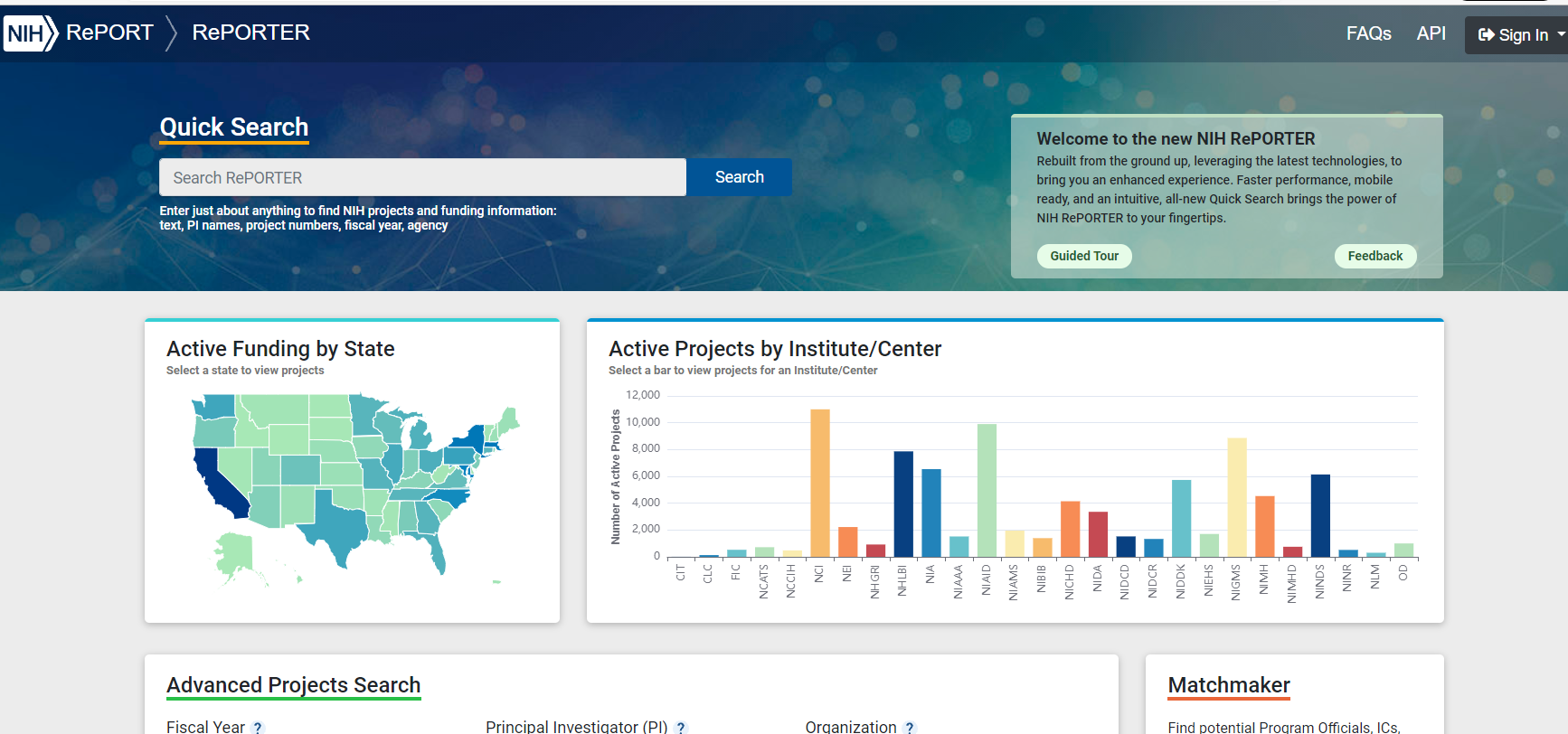 Talk to mentors and colleagues
Search NIH RePORTER for funded projects
Search NIH MATCHMAKER for similar projects and their POs
Review IC missions, strategic plans, & research priorities 
Review IC division or program webpages
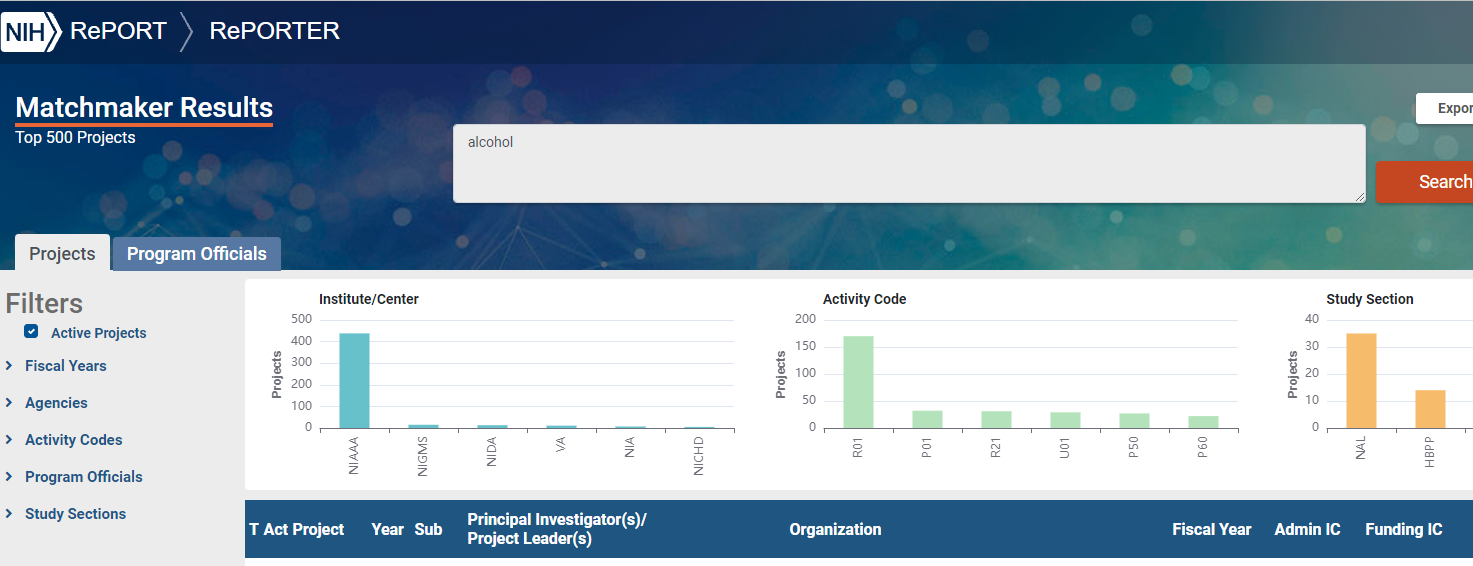 Normalize ‘Reaching Out’…
Contact POs via email  - WELL BEFORE YOUR DEADLINE
No dissertations, please
Include a 1-2 Page concept
Research Project Grants (RPG)
Include brief background, significance of the problem or question being addressed and specific aims
Training (e.g., F30, R36, F31, F32) and Career Development Grants (e.g., K01, K08, K23)
Brief background, significance of the problem or question the project will address, specific aims; training goals; mentoring team and their current funding and a CV or NIH Biosketch
Follow-up as needed – email piles are deep
Additional Advice - Navigating NIH Programs
Review IC priorities and goals (they can differ by IC and programs)
Learn the NIH application & review process
Make early contact with program officers
Find innovative, well-respected mentors & collaborators
Study successful grant applications
Propose your best and most creative ideas
Review funding opportunity announcements (FOAs)
Grants.gov
NIH Guide for Grants and Contracts
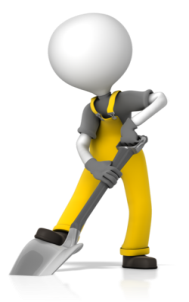 Dig deeper:
- Finding and Understanding FOAs
10
Types of Funding Opportunity Announcements (FOA)
NIH Research Training Website
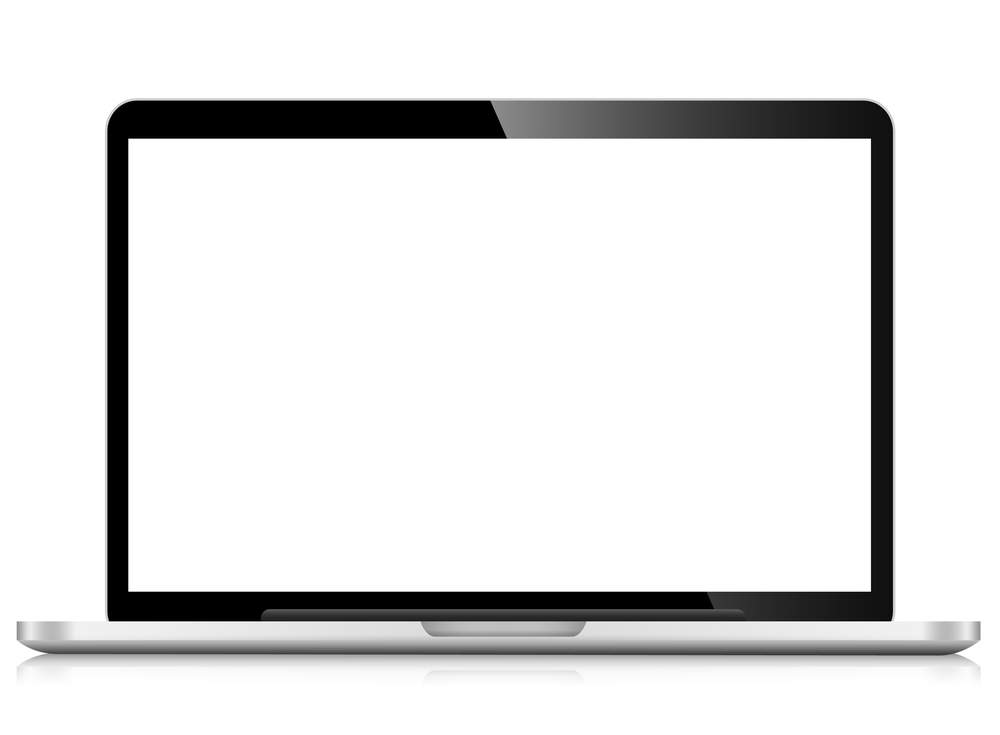 https://researchtraining.nih.gov
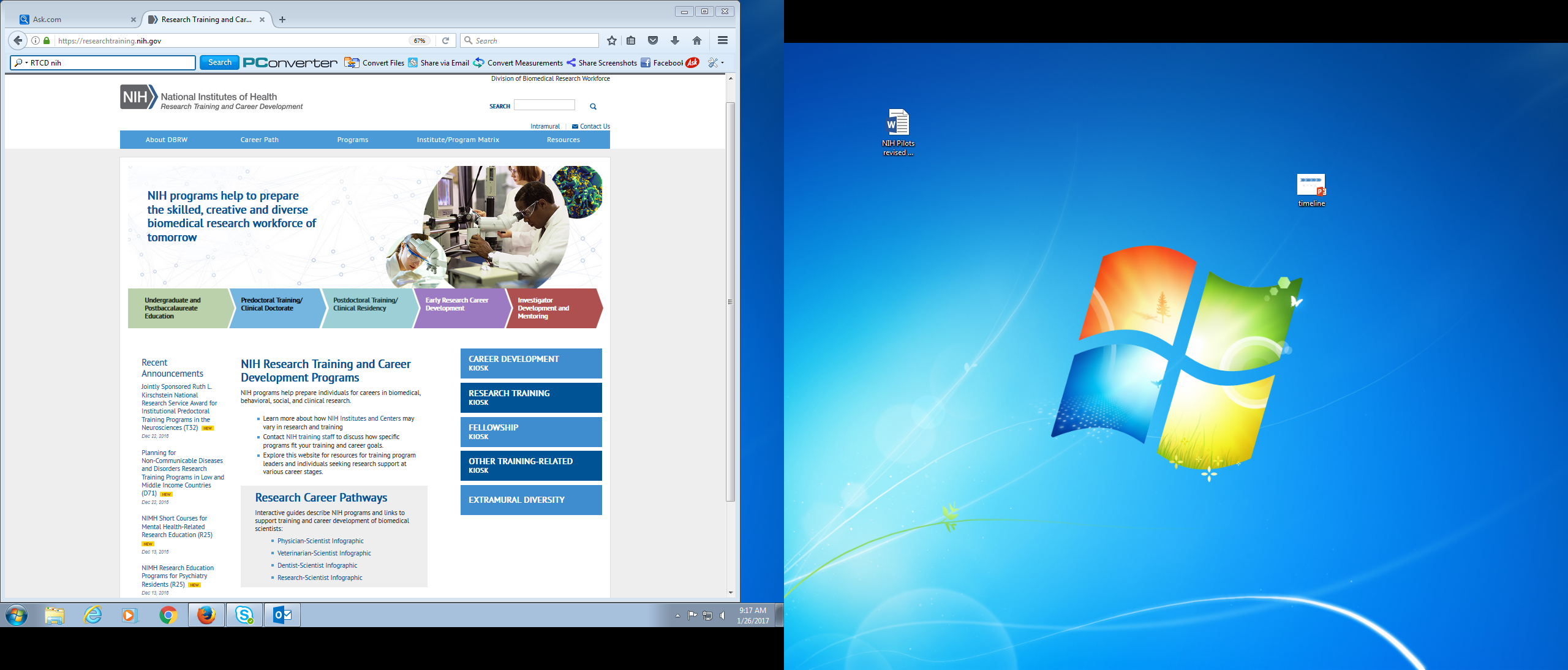 Funding Options by Career Phase
Undergraduate Graduate/  Clinical Training
Postdoctoral Training/Clinical Residency
Early Research Career
Established Investigator
K01, K07, K25
K08, K23
T34, R25
T32, T35
T32
R03, R21, DP2
R01, R35
R01, R35
P01, P50
R38, (K38)
R25, K12
K22, R00
K22,
K99
F32, DP5
K02, K24
F30, F31
Loan Repayment Programs
https://www.lrp.nih.gov/
Diversity Supplements : PA-20-166
Re-Entry Supplements: NOT-OD-20-054
Diversity Supplement
* PA-20-222
Administrative supplement to an existing, actively funded research grant designed to: 
Diversify the biomedical research workforce via support of investigators from diverse & underrepresented groups
Support many career stages from undergraduate to faculty 
Could be a bridge to an F or K award
Add to ongoing research and career development
Expectation of a subsequent application for NIH support
Administratively reviewed by the Institute or Center (IC) funding the original  grant
Note:  different NIH ICs have different deadlines and policies
Key Administrative Supplements
Re-entry and Re-integration Supplements
Research Continuity Supplements
NOT-OD-21-134
Supplements to Promote Research Continuity and Retention of NIH Mentored Career Development (K) Award Recipients and Scholars)

Supplement for Continuity of Biomedical and Behavioral Research Among First-Time Recipients of NIH Research Project Grant Awards
Research Supplements to Promote Re-Entry and Re-integration into Health-Related Research Careers 
The Re-entry Supplements provide mentored research training opportunities to scientists who’ve had at least 6 months of career interruption due to experience of critical life events

The Re-integration Supplements provides opportunity for pre/postdoc students experiencing unsafe or discriminatory environments to transition to safer, more supportive research environments and continue their graduate careers
NOT-OD-23-031
NOT-OD-23-032
Loan Repayment Program
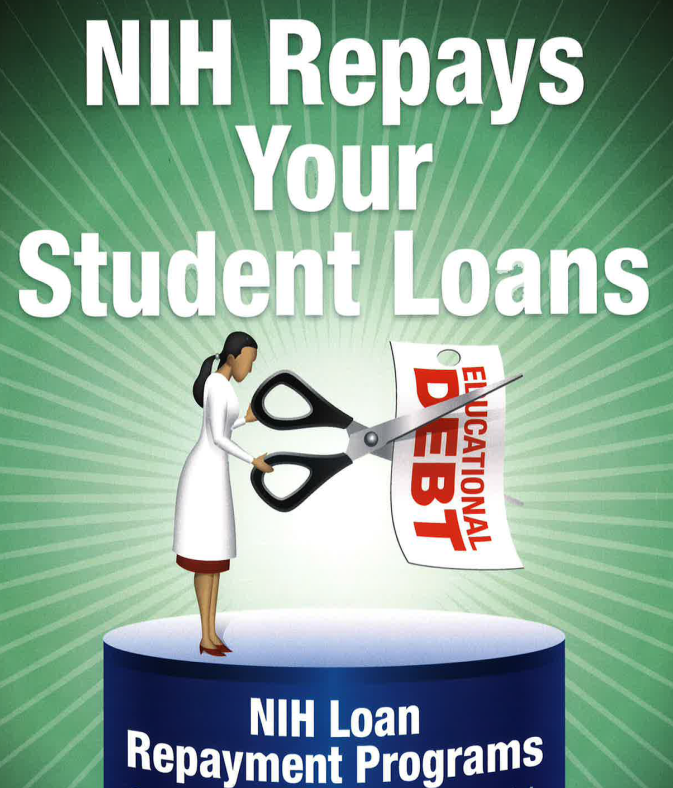 2-year Research Commitment
Up to $50,000/year – renewals eligible
50% Success Rate
LRP Resources – www.lrp.nih.gov
Extramural LRP 
Application Deadline 
November 15,2023
Predoc and Early Postdoc Training
Undergraduate
Graduate/ClinicalTraining
Postdoctoral Training/Clinical Residency
Early Research Career
Established Investigator
T34,R25 T32, T35
T32
F30,F31
F32
Diversity Supplements: : PA-20-222
Diversity supplements can be useful to support a transition to individual fellowship or beyond
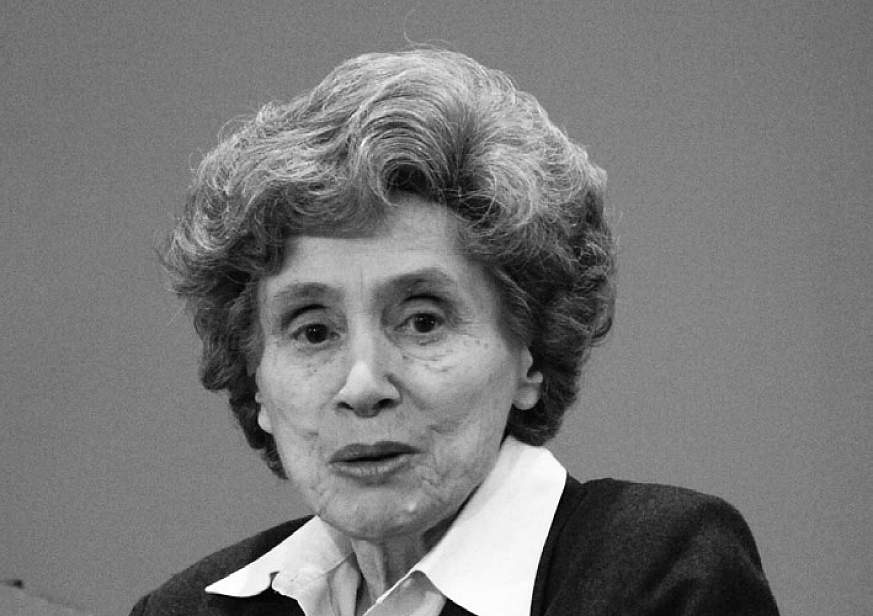 Ruth L. Kirschstein NRSA
Goal to ensure diverse pool of highly trained scientists in appropriate scientific disciplines, to address the Nation's biomedical, behavioral, & clinical research needs

Institutional Training Programs (T32-Series):
Awards to an institution to support research training activities for graduate student and/or postdoc trainees selected by the institution
Require a program director and experienced faculty to serve as mentors
Individual Fellowships (F-Series)-require primary sponsor:
Awards for combined clinical and research doctoral degree training (F30)
Awards for graduate students working towards research doctoral degree (F31 & F31D)
Awards for postdoctoral fellows working towards research independence (F32) 
As well as primary sponsor, a mentoring team is highly recommended
Common Features of NRSAs
FY22 NRSA Tuition, Stipend and TRE/IA Levels Posted Soon
Trainees & Fellows are required to pursue full-time research training (40 hrs/week) 
Stipends: Allowance to defray living expenses: Stipends increased each year since 2017
Tuition and Fees: NIH contributes to the combined cost of tuition and fees
Institutional Allowance (F) or Training Related Expenses (T): Defray expenses such as health insurance, research supplies, equipment, books, travel to scientific meetings: Increased each year (postdocs) to better support costs of medical expenses
NRSA trainees or fellows may gain clinical trials research experience but cannot lead an independent clinical trial.
F-Kiosk: https://researchtraining.nih.gov/programs/fellowships
T-Kiosk: https://researchtraining.nih.gov/programs/training-grants
Institutional NRSA:  Predoctoral
Individual NRSA: Predoctoral and Postdoctoral
F30: Supports predoc fellows during clinical and graduate training leading to a combined doctoral degree, e.g., MD/PhD, DDS/PhD (PA-21-050)
F31: Supports promising research doctoral candidates who have identified a mentor and will be performing dissertation research (PA-21-051)
Diversity F31: supports individuals from groups underrepresented in the biomedical or behavioral sciences (PA-21-052)
F32: Supports highly promising applicants during their mentored postdoctoral training under the guidance of outstanding faculty sponsors (PA-21-048)
T32: Provides a strong foundation in research design, methods, and analytic techniques to enhance the trainees’ ability to conceptualize pursue a research project with increasing independence
T35: Short-term training programs to expose medical/clinical students to research and encourage them to pursue research careers
Training grants are restricted to domestic (U.S.) institutions; Trainees must be citizens, non-citizen nationals, or lawfully admitted for permanent residence by the time of appointment
NIH Director's Early Independence Award (DP5)
Graduate/ClinicalTraining
Postdoctoral Training/Clinical Residency
Early Research Career
Established Investigator
DP5
Skip Postdoctoral Period
DP5
DP5: High-risk, high-reward program supporting exceptional investigators to pursue independent research directly after completion of their research doctoral degree or clinical residency
Bypasses traditional post-doctoral training and accelerates entry into an independent research career
Applicants must be within 12 months before or after receiving a research doctoral degree or completing clinical postgraduate training
Preliminary data not required;  Awardees are expected to be competitive for continued funding of her/his research program and for a permanent research position
Funded via Common Fund High Risk, High Reward Program
Career Development and Other Early Career Awards
Graduate/ClinicalTraining
Postdoctoral Training/Clinical Residency
Early Research Career
Established Investigator
K08, K23K12, KL2
K01, K07, K25K12, KL2
R03, R21, DP2
K22, 
K99
K22, R00
Loan Repayment Programs
Diversity Supplements : PA-20-166
Re-Entry Supplements: NOT-OD-20-054
Early-Stage Investigators
Definition of Early-Stage Investigator (ESI): A PD/PI who has completed their terminal research degree or end of post-graduate clinical training, whichever date is later, within the past 10 years and who has not previously competed successfully as PD/PI for a substantial NIH independent research award. Following is a list of NIH grants that a PD/PI can hold and still be considered an ESI:
Research Grants: R00, R03, R15, R21, R25, R90, RL9, RL5, R34, R36, R41, UT1, R43, U43, R55, R56, SC2, SC3, X01 
Training-Related and Mentored Career Awards: “F”, “K”, L30, L32, L40, L50, L60, T32, T34, T35, T90, D43 
Instrumentation, Construction, Education, Health Disparity Endowment Grants, or Meeting Awards: G07, G08, G11, G13, G20, R13, S10, S15, S21, S22
ESI Status Has Its Benefits…
Funding
NIH sets funding target ESIs and prioritizes R01 applications with meritorious scores for funding  (i.e., attempt to create greater parity in success rates among early-stage and established investigators)
Peer Review
Peer reviewers look more at potential than advanced track record
Weigh academic and research background
Expect new R01 investigators to have fewer preliminary data/publications than more established researchers
When feasible, early-stage investigator applications are not interspersed with those of established investigators at the review meeting
Common Features of K-Awards
Intended for investigators at earlier phases of their research career
Provide salary and mentored research support for up to 5 years of protected time under the guidance of an experienced mentor
By the time of award/appointment, candidates must be citizens, U.S. nationals, or lawfully admitted for permanent residence in the U.S. (Except for the K99-R00)
Awardees/appointees must have a research or clinical doctoral degree from an accredited domestic (U.S.) or foreign institution
Awardees or appointees must have a full-time appointment at the institution, and must commit a minimum of 9 person-months (75% of full-time professional effort) to research career development
Former PD/PIs on major NIH research grants (e.g.R01), other career development awards (i.e., K–awards), or the equivalent are not eligible
K-Kiosk: https://researchtraining.nih.gov/programs/career-development
Career (K) Kiosk
Active FOAs (Parent & IC specific) can be found at: https://researchtraining.nih.gov/programs/
career-development
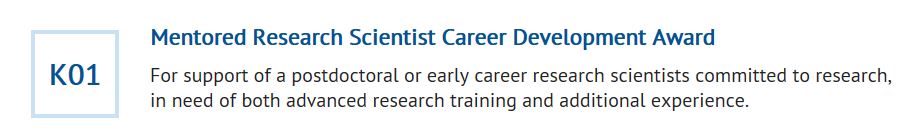 At that website click on each 
K award type to view active FOAs
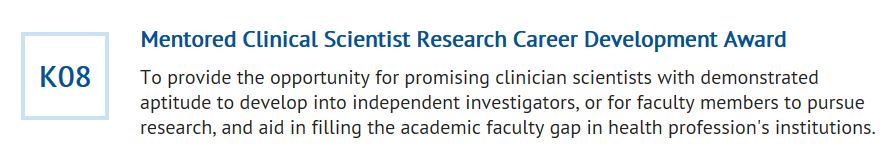 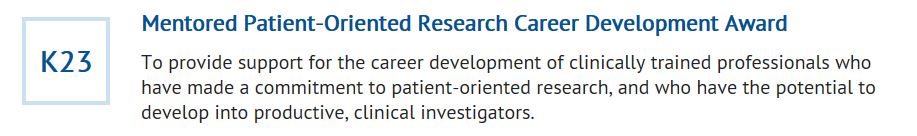 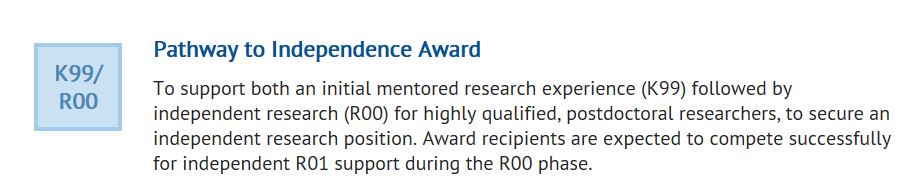 https://researchtraining.nih.gov/programs/fellowships
K01, K08 and K23 FOAs with different requirements
Funding Opportunity Announcements (FOAs) for K Awards will :
Permit Basic Experimental Studies with Humans (BESH)
PA-20-191 (K01; 9 IC)
PA-20-201 (K08; 13 IC)
PA-20-204 (K23; 12 IC)

K applicant/awardee may propose basic science experimental studies involving humans which can be “prospective basic science studies involving human participants.”
Require PD/PI to conduct an independent clinical trial
PA-20-176 (K01;14 IC)
PA-20-202 (K08;15 IC)
PA-20-206 (K23;17 IC)
K applicant/awardee has primary or lead responsibility for conducting & executing the trial (Funding is from the K award & may be an ancillary or feasibility study)
Permit clinical trial research experience but will NOT permit an independent clinical trial
PA-20-190 (K01;16 IC)
PA-20-203 (K08; 20 IC)
PA-20-205 (K23; 19 IC)
K applicant/awardee may propose research experience in a clinical trial led by the K award mentor or co-mentor.
Institutional Mentored K-Awards
K12/KL2: Institutional program to support highly promising candidates (scholars) training for careers in specified research areas of interest to one or more NIH Institutes and Centers (IC)
IC specific (e.g., some K12/KL2 for clinicians or clinically relevant research)
Some for PhD (e.g., IRACDA program with combined research & teaching involving partnerships with research intensive institutions and institutions with an emphasis on undergraduates or graduates from under-represented groups)
Provides institutions with flexibility to prepare clinically-trained scientists or PhDs for independent research careers or academic careers at multiple institution types
Requires experienced program director with research and administrative experience, and highly competent faculty mentors
Individualized and intensive supervised research experiences and career development guidance for scholars selected by the grantee institution
Encouragement/expectation to apply for either individual K award, e.g., K08, K23, K01 – or research project grants (R03/R21/foundation/R01)
Pathway to Independence Award Mentored Scientists Awards (K99/R00)
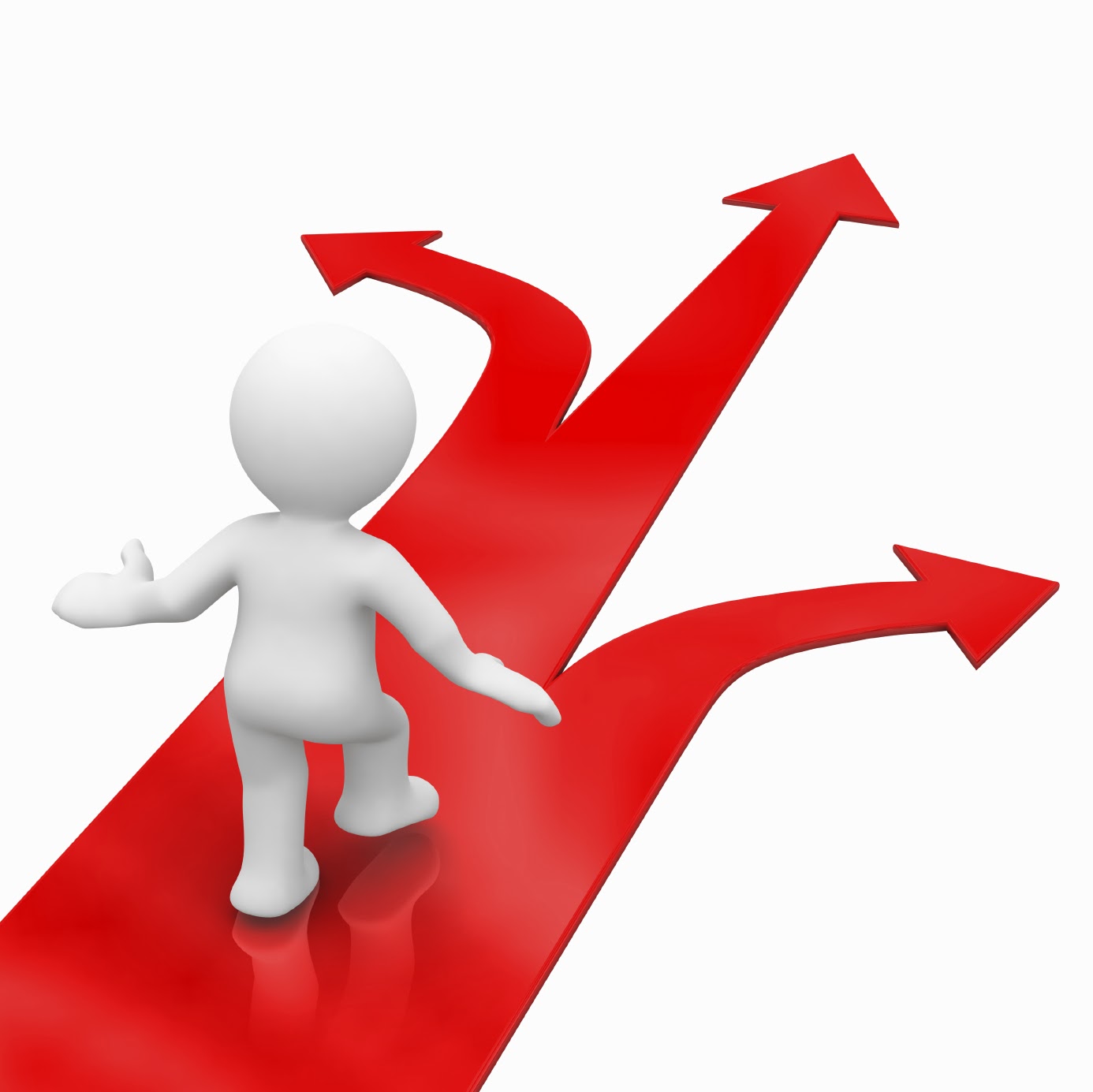 K99/R00: Goal to facilitate transition from a mentored postdoctoral research position to an independent research position with independent NIH research support at an earlier stage than the current norm
Supports protected time (75%) in 2 distinct phases – update FOA #s below:
K99 – Phase 1- 2 years
Mentored: must be affiliated with an institution 
Within 4 years of attaining PhD or completing clinical training
~ 90% transition to R00.
R00 – Phase 2 (3 years)
Independent (tenure-track or equivalent),own lab limited teaching and/or clinical responsibilities to assist pathway to next independent award.
‘Quality’ of tenure-track offer administratively reviewed by NIH staff before R00 awarded
No U.S. citizenship requirement for applicants to the parent K99 (PAR-21-271)
NIAID Physician Scientist K99-R00: PAR-20-209; PAR-20-210; NOT-AI-19-034; Requires 50% effort; no U.S. citizenship requirement
NIDCR Dual Degree Dentist Scientist K99-R00 (PAR-18-432; PAR-19-144; PAR-19-141) no U.S. citizenship requirement. 
Brain Research through Advancing Innovative Neurotechnologies (BRAIN) Initiative K99-R00 to promote diversity (RFA-NS-19-043  RFA-NS-19-044) requires citizenship/permanent resident status.
MOSAIC Postdoctoral Career Transition Award to Promote Diversity K99-R00 PAR-21-271); Institutional UE5 Co-operative Agreement (PAR-21-277) provides courses for skills development & mentoring. MOSAIC requires citizenship/permanent resident status
Maximizing Opportunities for Scientific & Academic Independent Careers (MOSAIC) Transition Award to Promote Diversity - Program Goal
MOSAIC is designed to facilitate the transition of promising postdoctoral researchers from diverse backgrounds, for example individuals from groups underrepresented in the biomedical research workforce at the faculty level, into independent, research-intensive faculty careers

The overarching goal of the NIH MOSAIC program is to enhance the diversity of independent investigators conducting research within the NIH mission. Program priority is to address documented underrepresentation at the faculty level (e.g., see NIH’s Notice of Interest in Diversity).
30
Maximizing Opportunities for Scientific & Academic Independent Careers (MOSAIC) Transition Award to Promote Diversity - Approach
MOSAIC K99/R00 Scholars Participate in Cohorts Organized by UE5
MOSAIC K99/R00 Applicants
Postdoctoral Career Transition Award to Promote Diversity (K99/R00) – PAR-21-271, -272, and -273
 Institutionally Focused Research Education Cooperative Agreement to Promote Diversity (UE5) – PAR-21-277
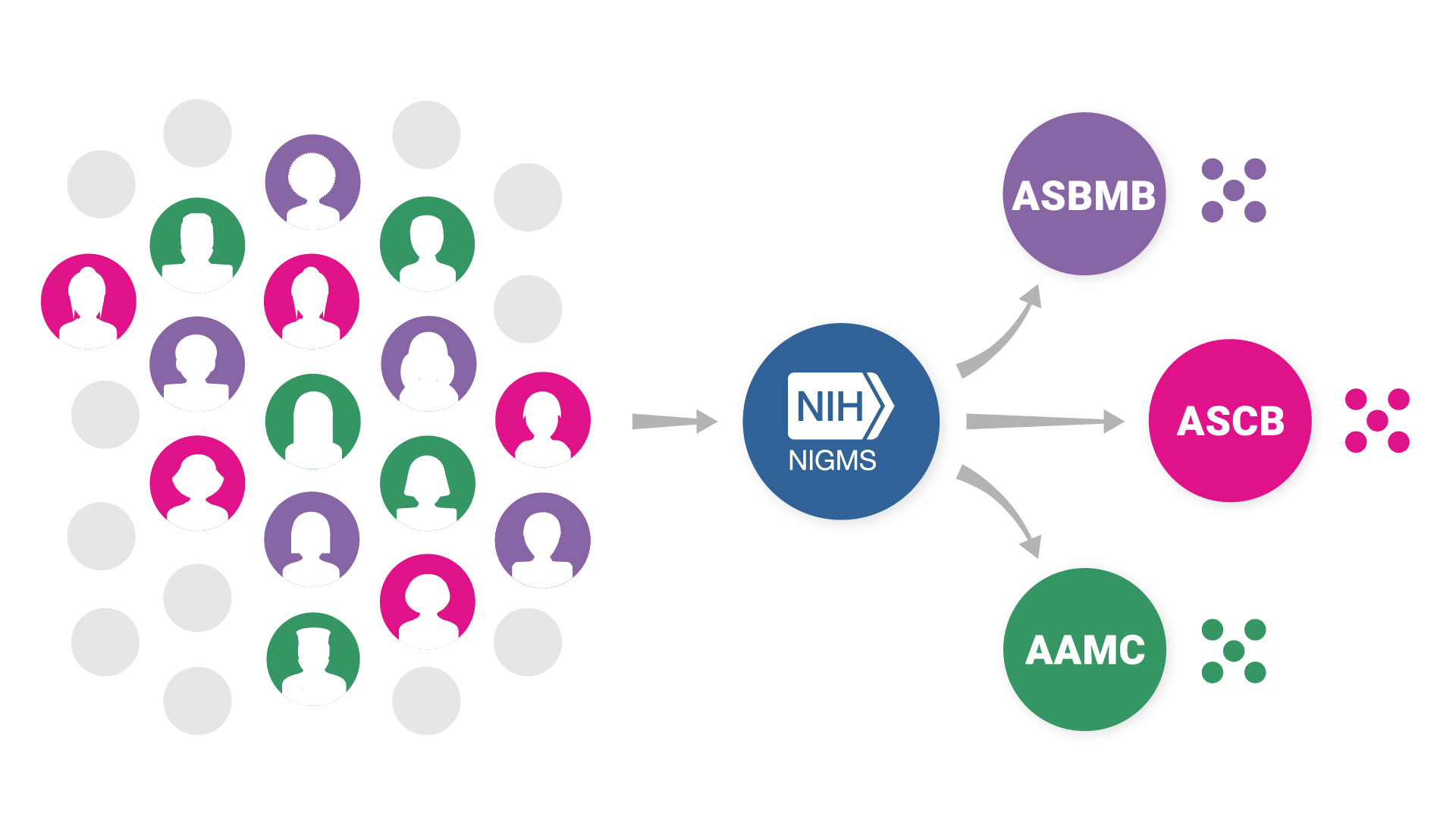 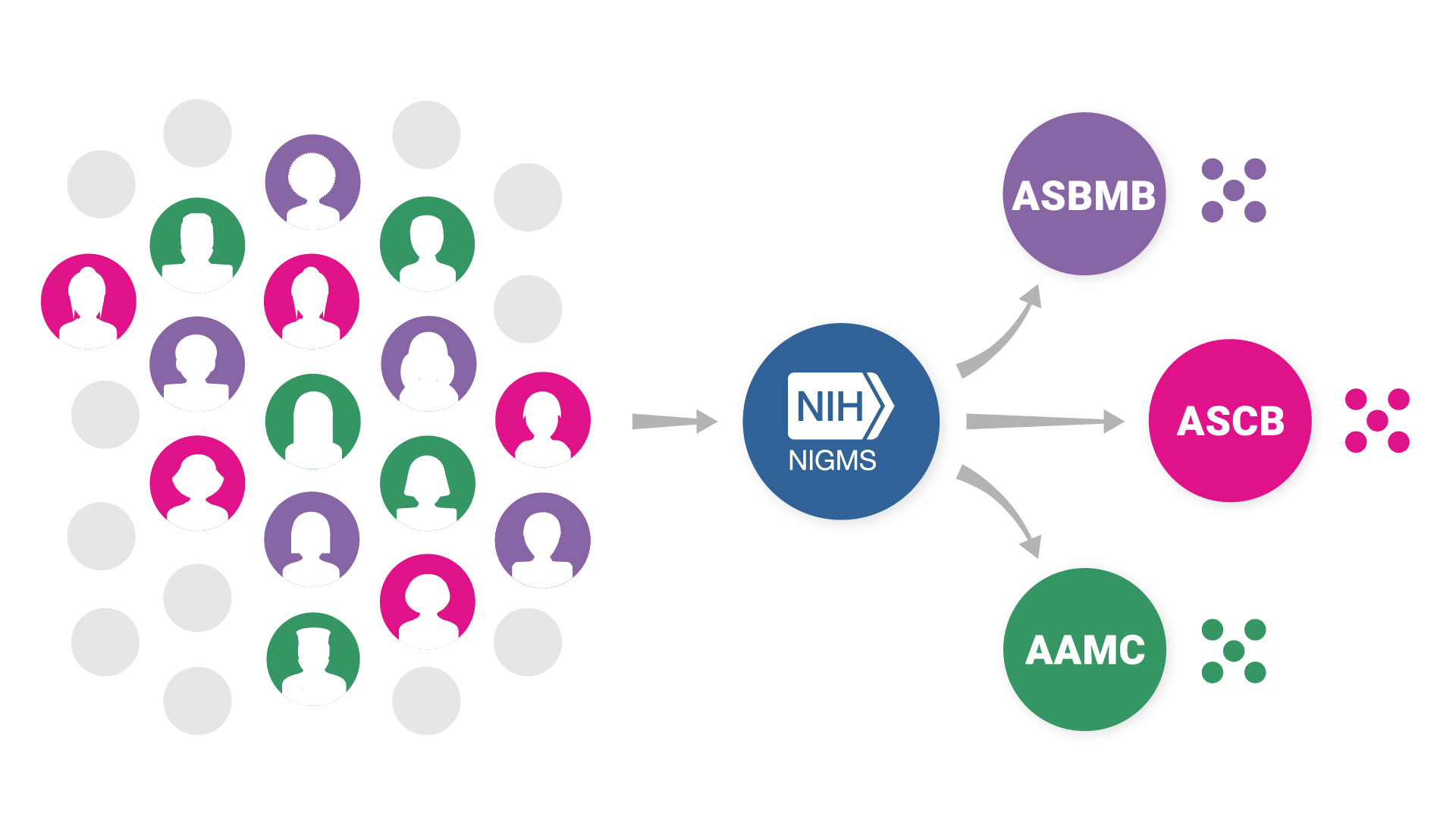 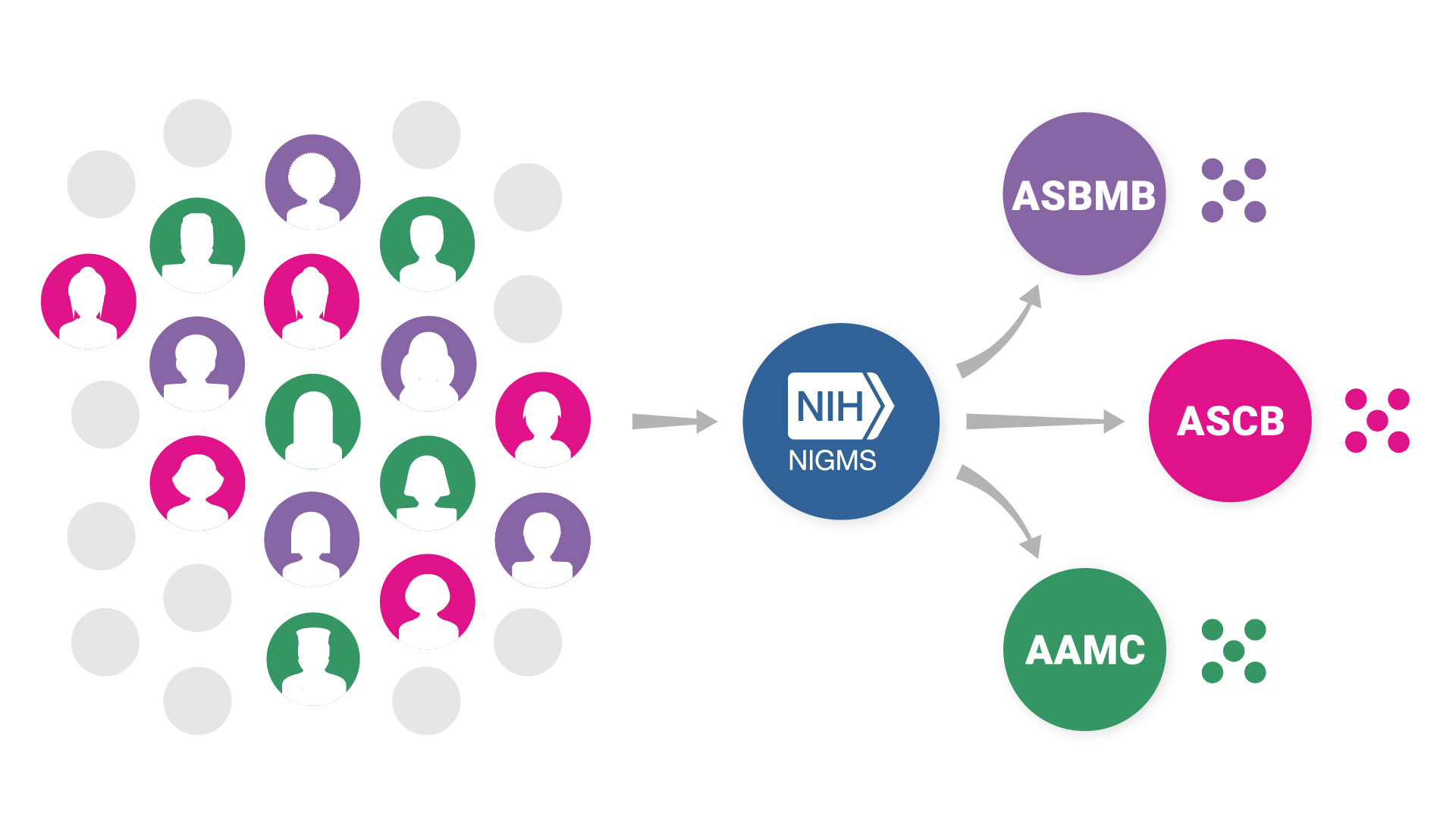 31
Timeline for (new) K Applications
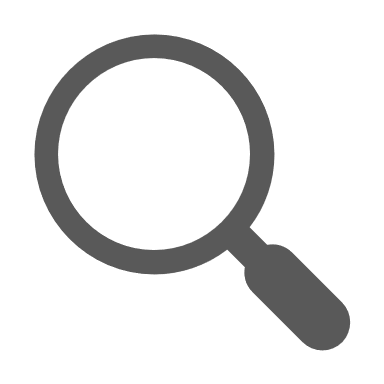 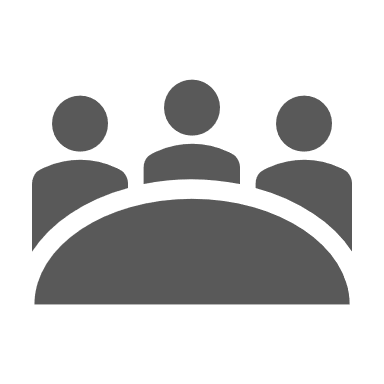 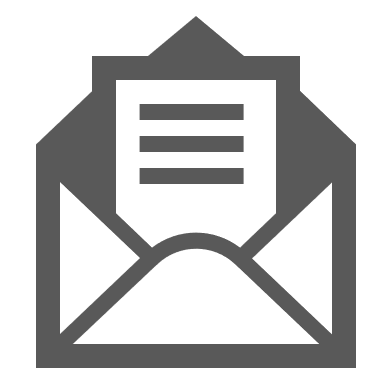 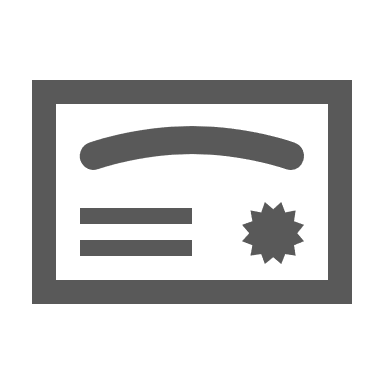 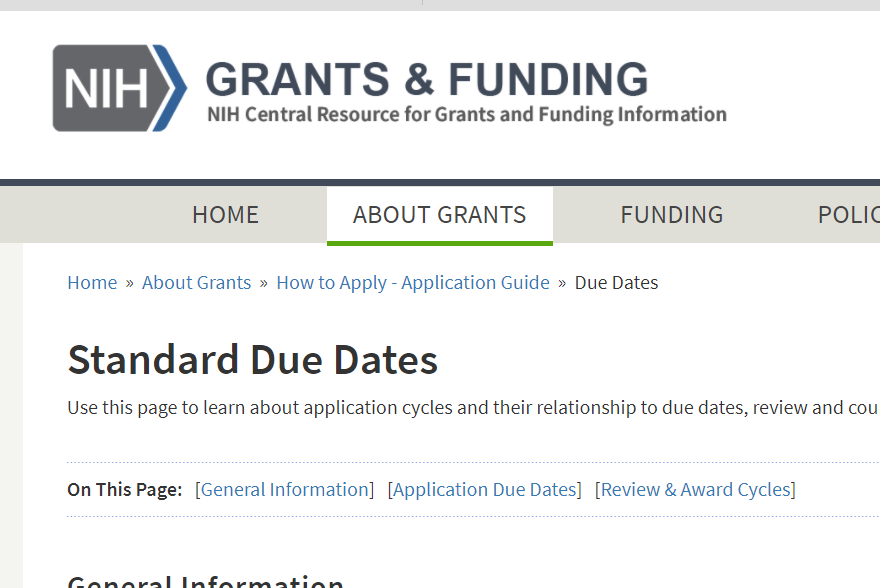 https:////grants.nih.gov/grants/how-to-apply-application-guide/due-dates-and-submission-policies/due-dates.htm
NIH Faculty Institutional Recruitment for Sustainable Transformation (FIRST) Program
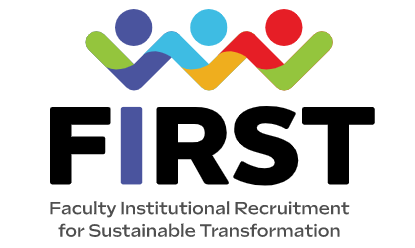 https://commonfund.nih.gov/first/fundedresearch
[Speaker Notes: The NIH Faculty Institutional Recruitment for Sustainable Transformation (FIRST) program aims to enhance and maintain cultures of inclusive excellence in the biomedical research community

Programs will recruit postdoc and junior faculty talent + provide professional development through mentorship, retention plan, protected research time, etc.

Programs work with the FIRST Coordination and Evaluation Center to determine if their systematic approach to faculty cohorts leads to institutional culture change, diversity, and inclusion.]
Academic Research Enhancement Award
R15: Supports small-scale research projects conducted by faculty and students at institutions that haven’t been recipients of major NIH research grant funds. 
Program goals: (a) 3-yr support meritorious research; (b) expose students to research; and (c) strengthen the research environment of the institution
Preliminary data are not required, but may be provided; 
Direct costs are limited to $300,000 over the entire project period
Small Grant Program
R03: Provides limited funding for a short period of time to support a variety of types of projects, including:
Pilot or feasibility studies
Collection of preliminary data
Secondary analysis of existing data
Small, self-contained research projects
Development of new technology, etc.
Limited to two years of funding, and grants are not renewable
Direct costs generally up to $50,000 per year
Check FOAs to see which ICs participate
SuRE (First)
R16: Supports research projects conducted by faculty and students at institutions enrolling sig. #s of students from nationally underrepresented backgrounds in biomedical research & receive limited NIH RPG funding. 
Goal to expose students to research, strengthen research opportunities for faculty 
Investigator cannot have received previous NIH funding
PA-20-200
Exploratory/Developmental Research Award
NIH Director’s New Innovator Award
R21: Encourages new, exploratory and developmental research projects by providing support for the early stages of project development
Sometimes used for pilot and feasibility studies
Preliminary data are not required but may be included if available
Limited to up to two years of funding
Combined budget for direct costs for the two-year project period usually may not exceed $275,000
Not all Institutes/Centers participate in this program
DP2: Supports exceptionally creative early career investigators who propose innovative, high-impact projects in the biomedical, behavioral or social sciences within the NIH mission. No detailed experimental plan or preliminary data are required
Work proposed ‘high risk, high reward’ – more innovative than outside the standard R01
Awardees are required to commit at least 25% of their research effort each year to activities supported by the New Innovator Award
Awards are up to $300,000 in direct costs each year for 5 years, plus applicable indirect costs
Complements ongoing efforts by NIH to fund early-stage investigators through R01 grants
Funded through the Common Fund
PA-20-196
PA-20-194
PA-20-195
RFA-RM-20-012
Katz Award (R01)
Maximizing Investigators Research Award (MIRA) for Early-Stage Investigators (R35)
Goals: 
Enable ESIs to apply earlier in their independent research careers
Secure funding to launch & sustain successful research careers.
Enhance ability to move into research areas distinct from their postdoctoral mentors, which could lead to new scientific discoveries.
Reduce time writing and reviewing grant applications & allow more time to conduct research.
Enable investigators to mentor trainees in a more stable research environment.
Goals:
PD/PI must be designated as an ESI
Proposed research can rely on the prior work and expertise as foundation, but must represent a different direction (not just incremental expansion)
Change in direction can involve a new approach, methodology, technique, discipline, therapeutic target, paradigm
Make sure you talk to your PO prior application (be sure to get the deets!)
New program!  First awards announced December 2021
Can request up to $500K/year in direct costs
PAR-20-117
PAR-21-038
Research Project Grant
R01
Supports a discrete, specified, circumscribed project in areas representing the specific interests and competencies of the investigator(s) 
Proposed project must be related to the programmatic interests of one or more of the participating Institutes and Centers based on their scientific missions  
Most NIH Institutes and Centers support the R01 grant mechanism 
Typically provides funding support for up to 5 years 
Modular budget format allows you to request up to $250,000 per year in direct costs; traditionally capped at $ 500,000 per year  
Successful R01 grant application requires preliminary data to support proposed research
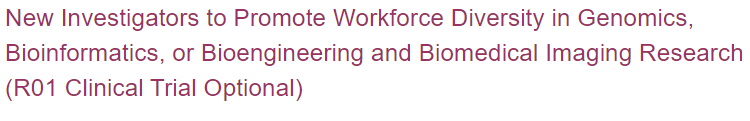 RFA-HG-21-04
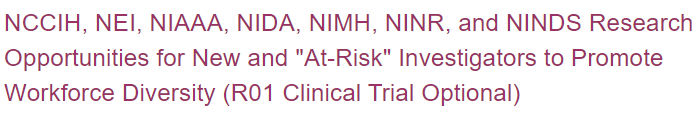 PAR-22-181
Wrapping Up…Additional Helpful Information
February 1, 2023
CSR Early Reviewer (ECR) Program
Program goal to help early career scientists become more competitive grant applicants through first-hand experience with peer review and to enrich and diversify CSR’s pool of trained reviewers
Benefits of ECR
Work side-by-side with some of the most accomplished researchers in your field to help NIH identify the most promising grant applications
Learn how reviewers determine overall impact scores
Improve your own grant writing skills by getting an insider’s view of how grant applications are evaluated
Serve the scientific community by participating in NIH peer review
Develop research-evaluation and critique-writing skills
NIH Issues Important Policy Updates via Notices (NOT)
NOT-OD-23-045  - Publication of the Revised NIH Grants Policy Statement for Fiscal Year 2023 
NOT-OD-23-012 - FORMS-H Grant Application Forms & Instructions
NOT-OD-22-189 - Implementation Details for the NIH Data Management and Sharing Policy
NOT-OD-21-073 - Upcoming Changes to the Biographical Sketch and Other Support Format Page for Due Dates on or after May 25, 2021
NOT-OD-21-109 - Expanding Requirement for eRA Commons IDs to All Senior/Key Personnel
NOT-OD-21-110 - Implementation of Changes to the Biographical Sketch and Other Support Format Page
NOT-OD-21-170 - Updates: Notification of Upcoming Change in Federal-wide Unique Entity Identifier Requirements
NOT-OD-19-109 - ORCID iD Requirement for Trainees, Fellows & Career Development (K) Appointees or Awardees:
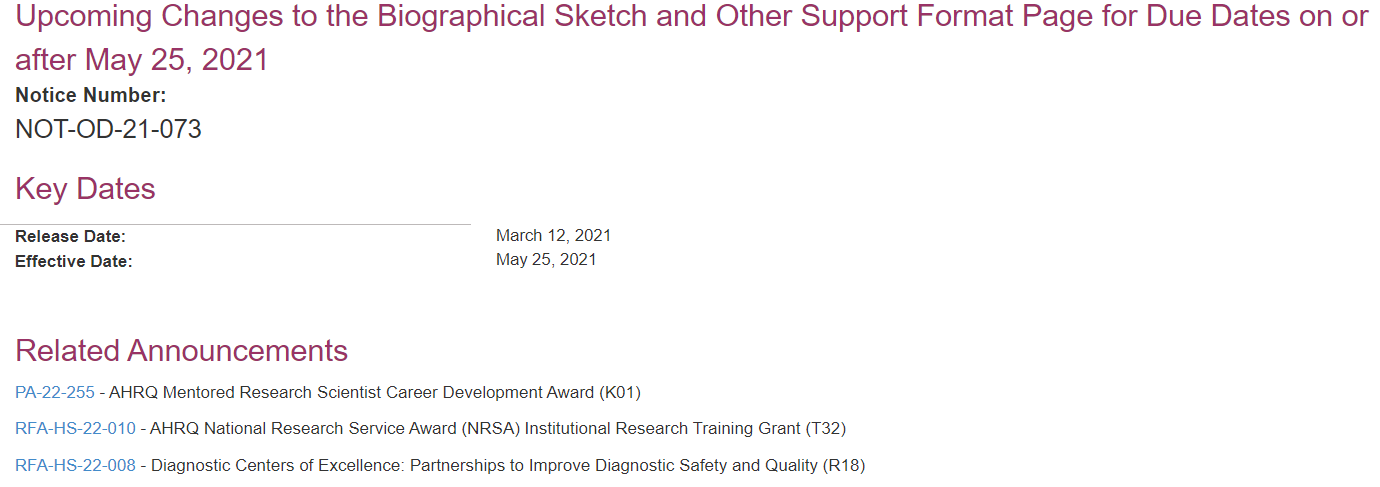 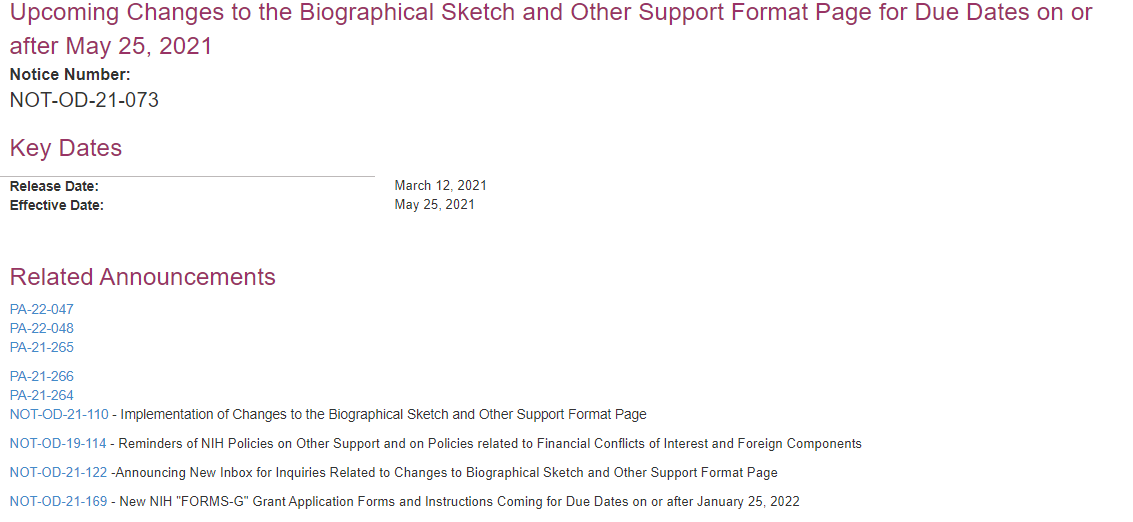 Grants.gov
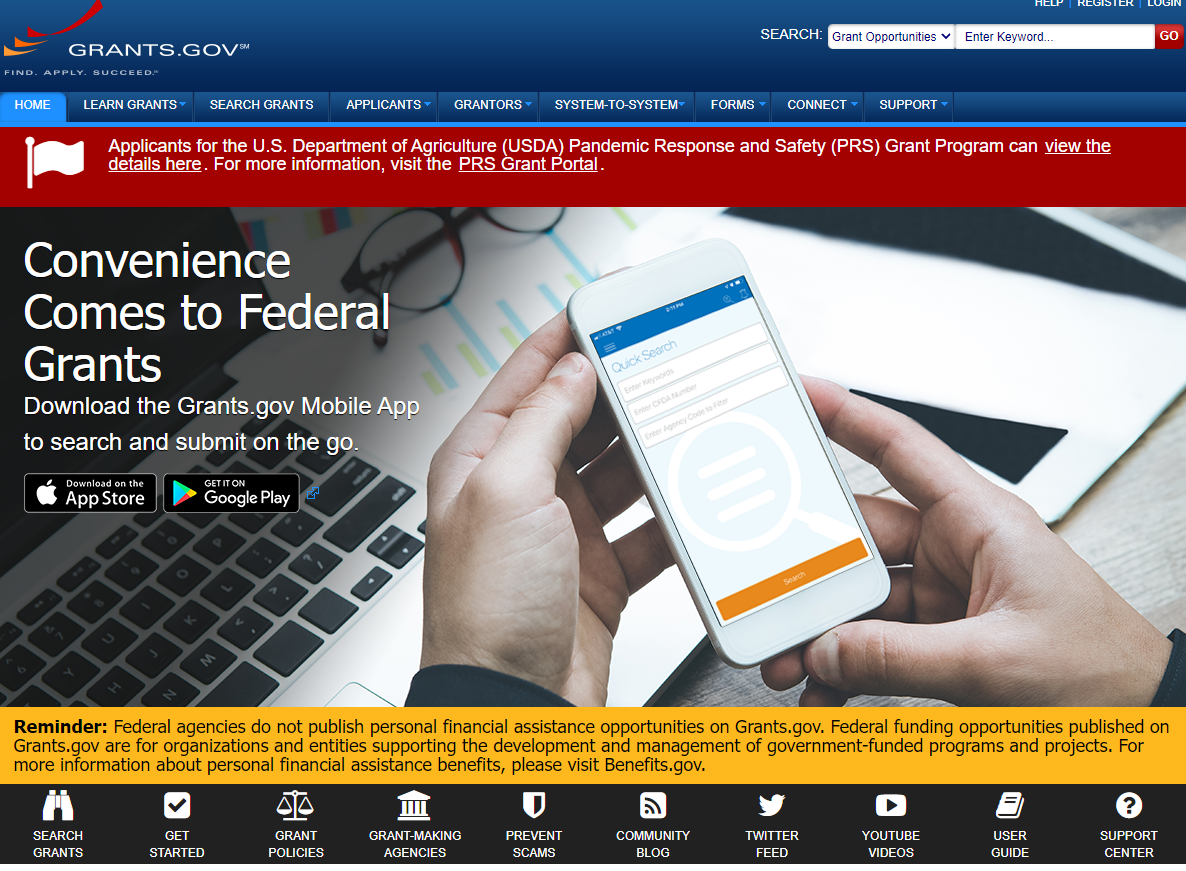 Search Grants.gov for funding opportunities from all agencies.
41
Grants and Funding – Grants.nih.gov
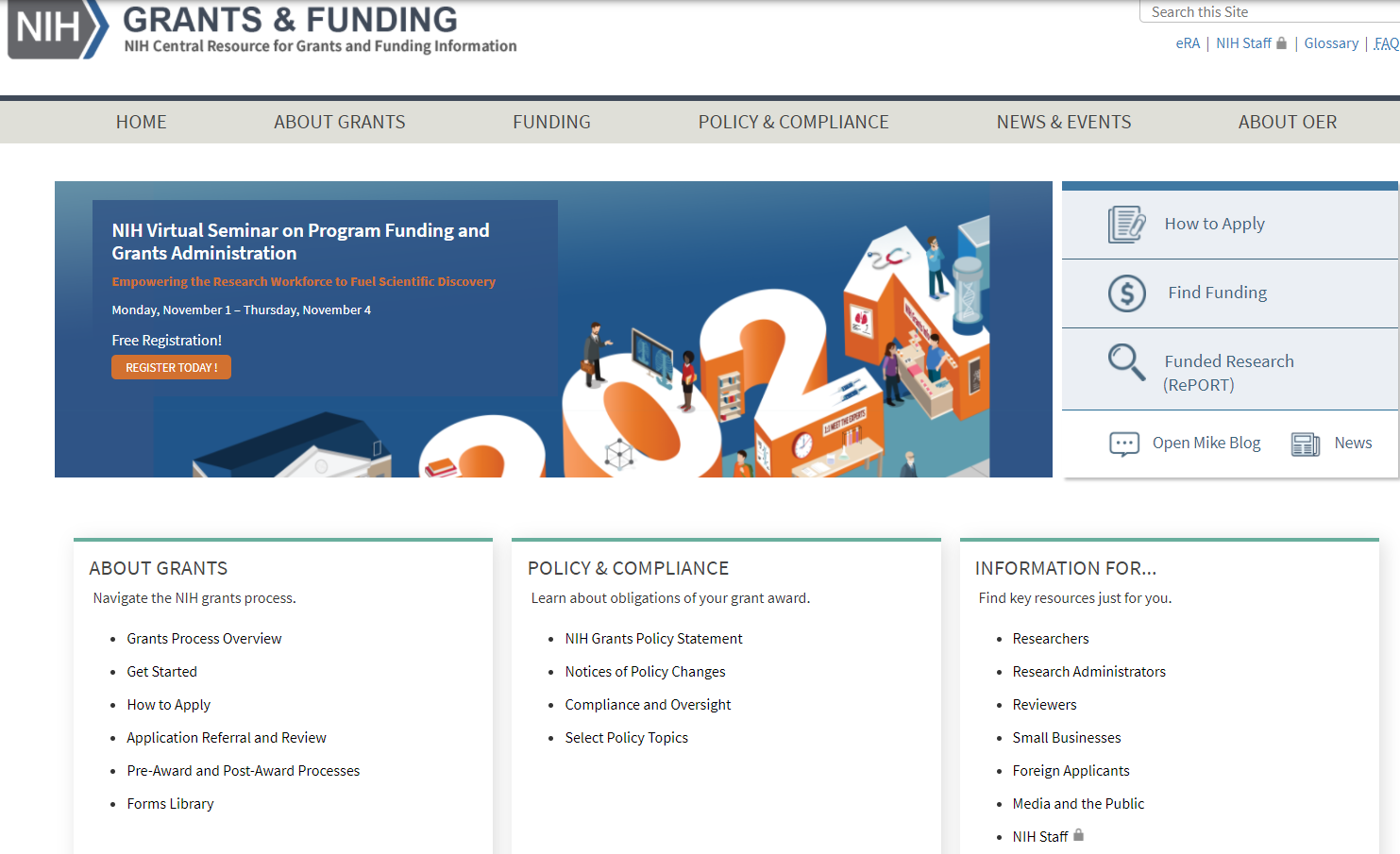 http://grants.nih.gov/grants/oer.htm
Subscribe to Receive the Weekly NIH Guide Table of Contents
NIH Guide is published daily.

Subscribe to listserv to receive table of contents each Friday…

or subscribe to our RSS feed or follow us on Twitter
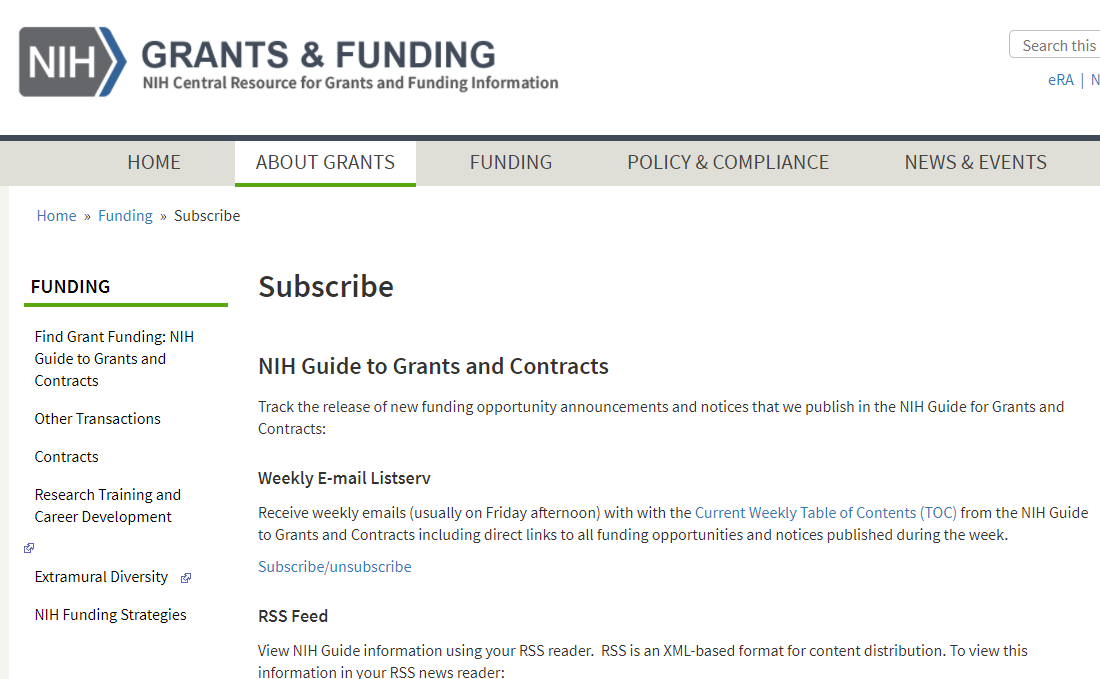 http://grants.nih.gov/grants/guide/listserv_dev.htm
February 1, 2023
Extramural Nexus and Open MikeBlog
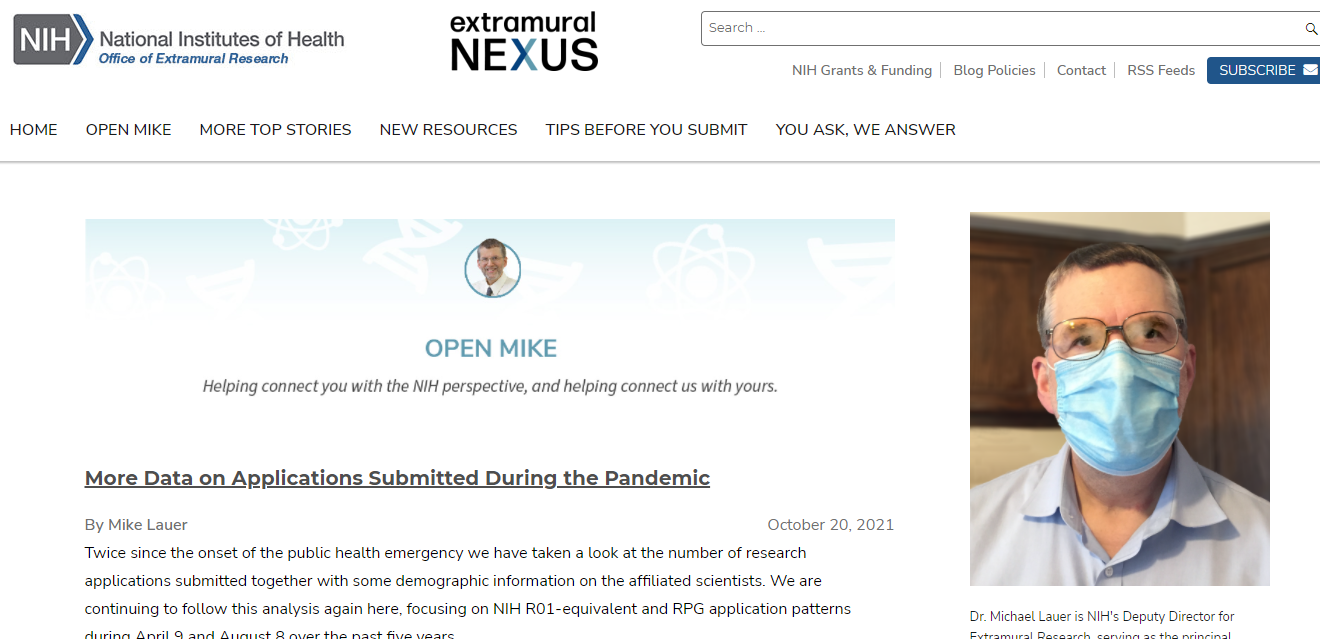 Subscribe to the monthly Nexus for a summary of NIH grant happenings, resources, events.
Provide comment, join the discussion!
http://nexus.od.nih.gov
http://nexus.od.nih.gov
Thank You!
Division of Biomedical Research WorkforceOffice of Extramural Research
Research Training/Career Development Questions: https://researchtraining.nih.gov  
Questions about ESI extension requests: esi_extensions@od.nih.gov  
ESI Policies, FAQs Podcasts: https://grants.nih.gov/policy/early-stage/index.htm
Check out other NIH Grants Conference Presentations & Panels
Diversification of the Biomedical Research Workforce
Optimizing Mentoring Relationships
Enhancing Equity in the Biomedical Research Ecosystem
Appendix
February 1, 2023
Childcare Allowance
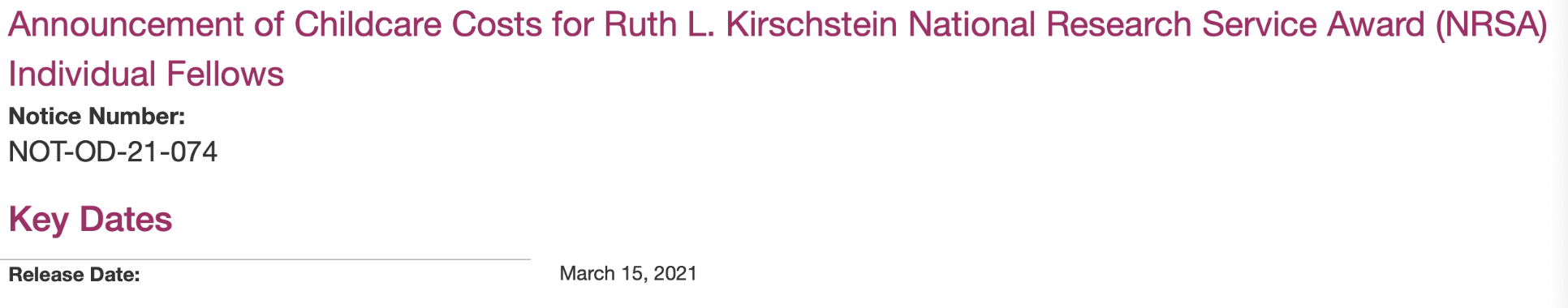 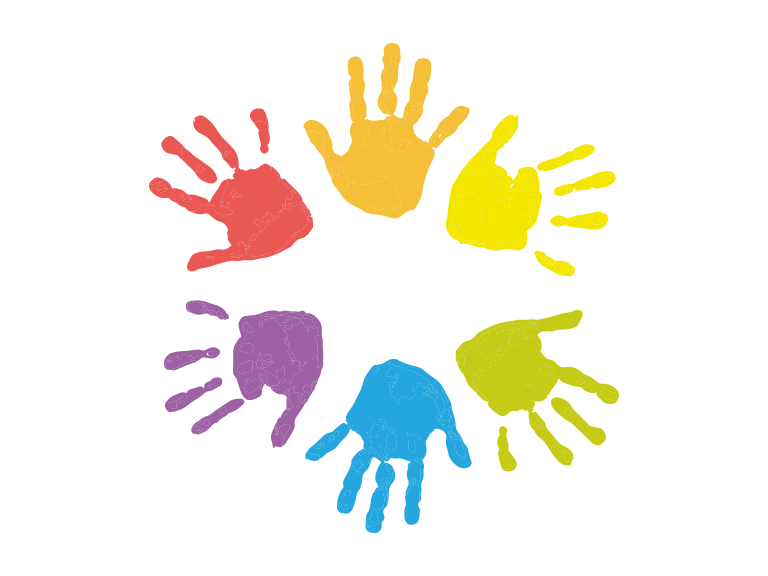 $2500 / year / Fellow
Defray child-care costs
Children < 13 years, disabled < 18 years
Licensed childcare provider
Recipient responsible for documentation
T awardees announced in FY2022
The NIH UNITE Initiative
Established to identify and address structural racism within the NIH and greater NI-supported scientific community
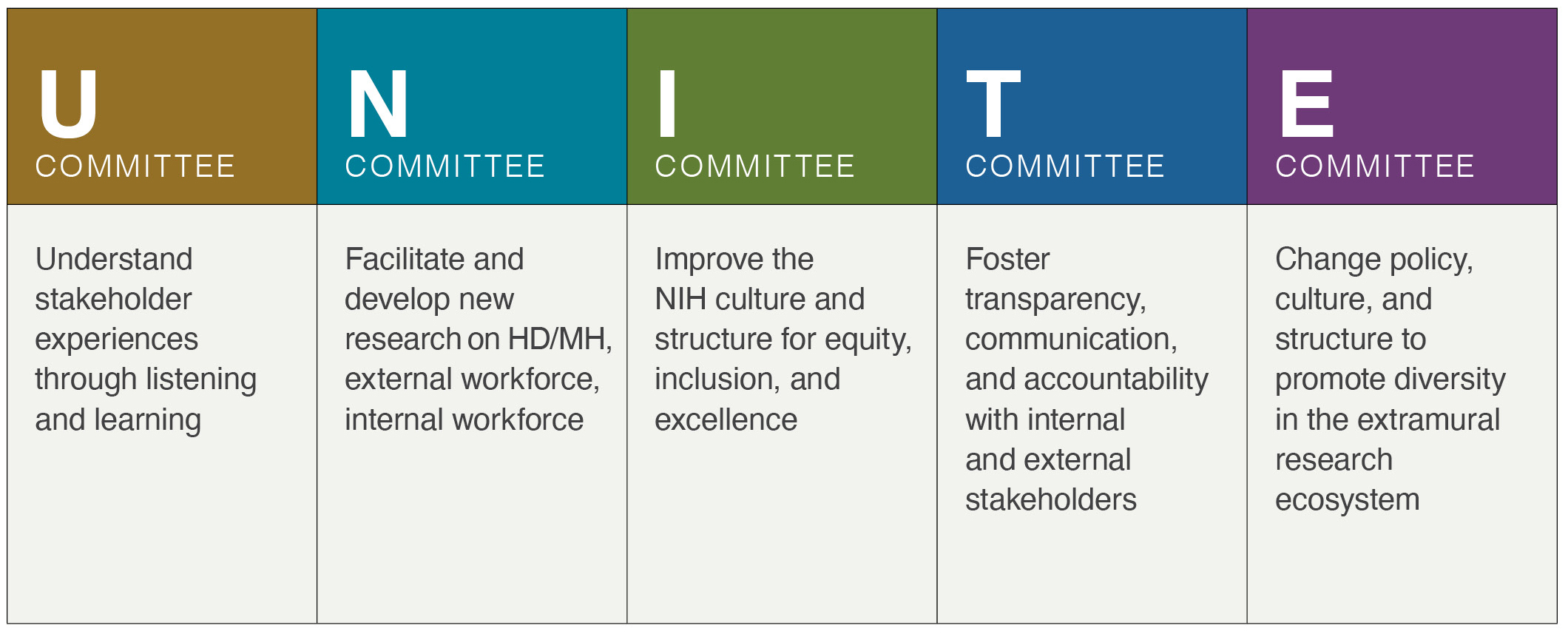 NIH UNITE Initiative
Together, We’re Stronger.
nih.gov/ending-structural-racism
[Speaker Notes: UNITE
U – Committee: understand stakeholder experiences through listening and learning
N – Committee: Facilitate and develop new research on HD/MH, external workforce, internal workforce
I – Committee: Improve the NIH culture and structure for equity, inclusion, and excellence
T – Committee: Foster transparency, communication, and accountability with internal and external stakeholders
E – Committee: Change policy, culture, and structure to promote diversity in the extramural research ecosystem]
Extramural Research Ecosystem
Changing NIH policies, culture and structures to promote extramural workforce diversity and inclusion
FRAMEWORK
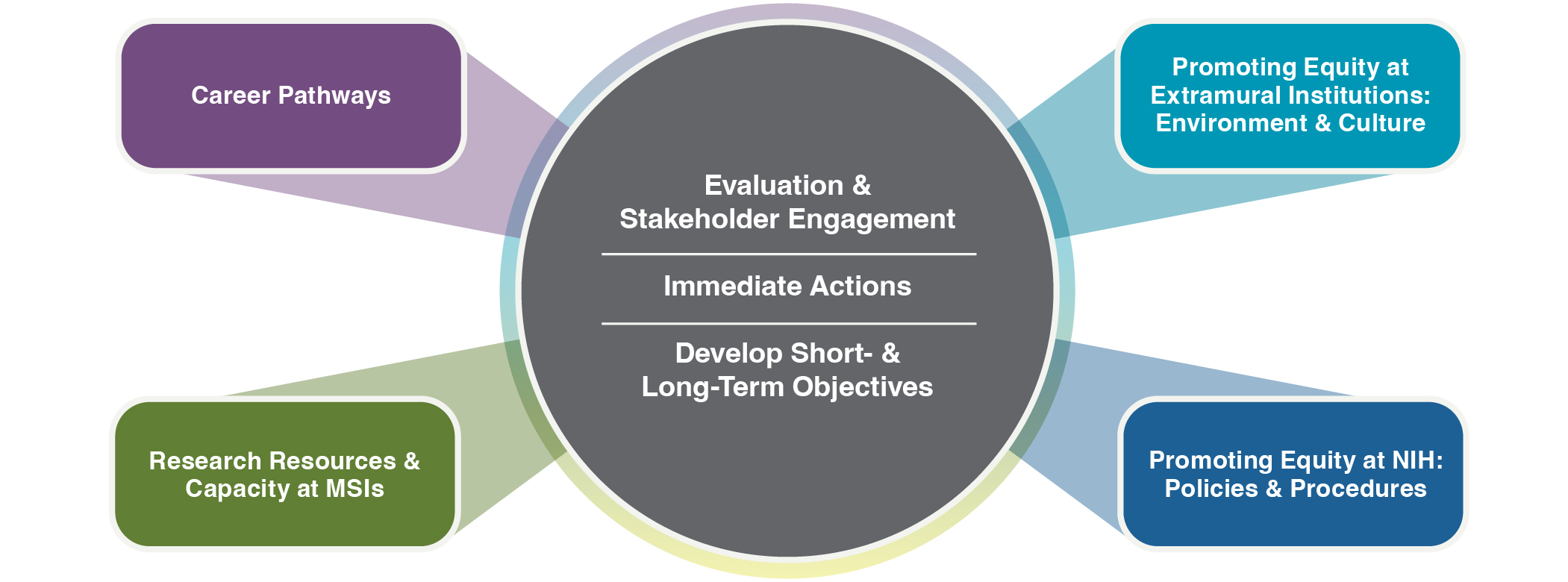 [Speaker Notes: Diagram with center circle labeled Evaluation & Stakeholder Engagement / Immediate Actions / Develop Short- & Long-Term Objectives. Four boxes shooting out from center labeled Career Pathways; Promoting Equity at Extramural Institutions: Environment & Culture; Research Resources & Capacity at MSIs; and Promoting Equity at NIH: Policies  & Procedures.]
UNITE E – Current Implementation Teams
FOAs and Prizes
Institutional Climate/Self-Studies
Structured Institutional Needs Assessment and Action Plan Development Grants for MSIs  
S10 Instrumentation Grant for minority-serving institutions
Expansion of SPAD Services and Activities for MSIs Implementation 
Institutional Excellence in DEI Prize Implementation 
Excellence in DEI Investigator Award Implementation 

Policies
Incorporate Diversity and Mentoring Language into Parent T and F FOAs 
Development of Guidance Language for ICs to use Diversity Principles in Funding Decisions 
Institutional Promotion and Tenure and Recognition of DEI Policies
Developing “Do’s and Don’ts” for Writing Inclusive FOAs”
Harassment Portal (completed)

Other (Training and Outreach)
SBIR/STTR Diversity Supplement Matchmaking and Outreach Implementation 
PO/SRO Training for Inclusive and Equitable Communications Implementation
Planned New Initiatives – Promoting Equity Across Extramural Institutions: Environment & Culture
Institutional Climate Assessment and DEI Action Plan Development Grants
Support for climate surveys, critical self-studies & action plans addressing critical institutional culture change needs
Excellence in DEIA Investigator Grants
5-year combined research and mentoring grants for PIs demonstrating excellence in promoting DEIA in biomedical research – Offsetting the ‘minority tax’
Institutional Promotion and Tenure and Recognition of DEI Policies
Encouraging institutions to revise promotion, tenure and recognition policies to support DEIA activities
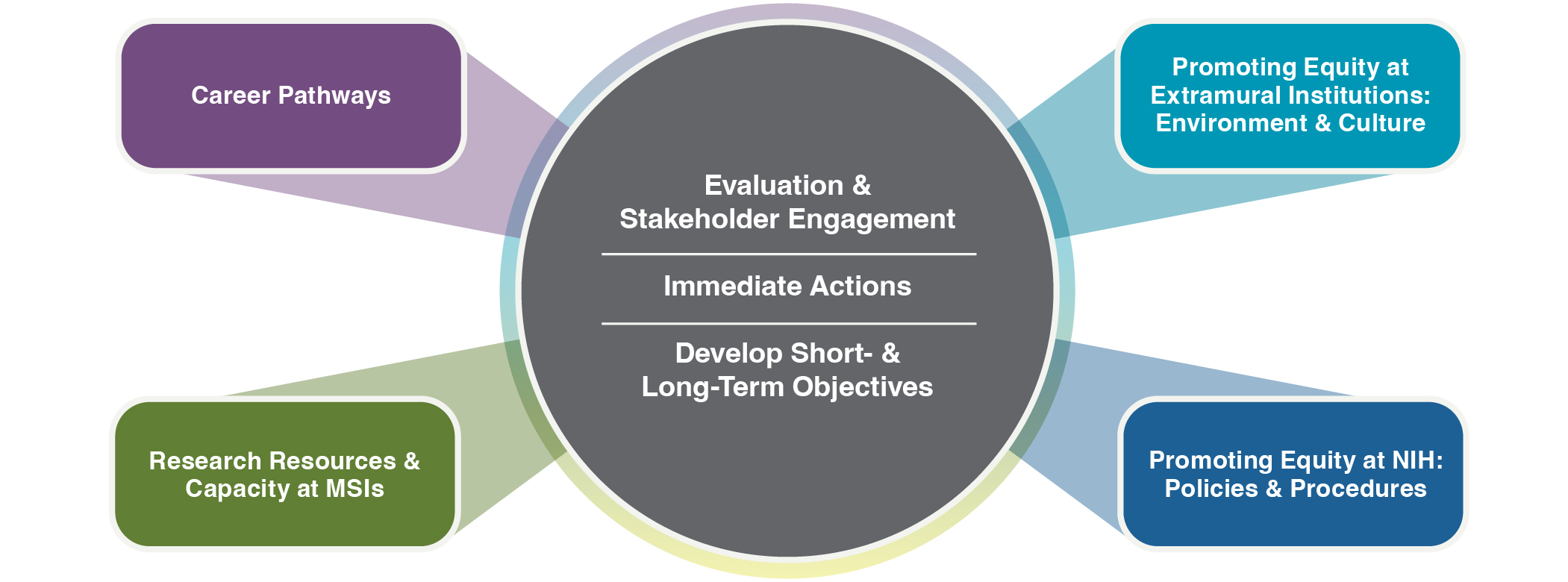 [Speaker Notes: Institutional Climate Assessment and DEI Action Plan Development Grants
Support for climate surveys, critical self-studies & action plans addressing critical institutional culture change needs

Excellence in DEIA Investigator Grants
5-year combined research and mentoring grants for PIs demonstrating excellence in promoting DEIA in biomedical research – Offsetting the ‘minority tax’

Institutional Promotion and Tenure and Recognition of DEI Policies
Encouraging institutions to revise promotion, tenure and recognition policies to support DEIA activities]
Planned New Initiatives – Promoting Equity Across Extramural Institutions: Policies & Procedures
New NIH PO/SRO Training Opportunities
Anti-bias, implicit bias and other trainings for inclusive and equitable community interactions
New Reporting Mechanisms
Update of harassment portal, new mandate to remove key personnel from NIH-funded grants
New mechanisms to report bias in review (NIH-internal)
Development of Additional Guidelines
Development of guidelines for writing inclusive FOAs and strategies to enhance portfolio diversity
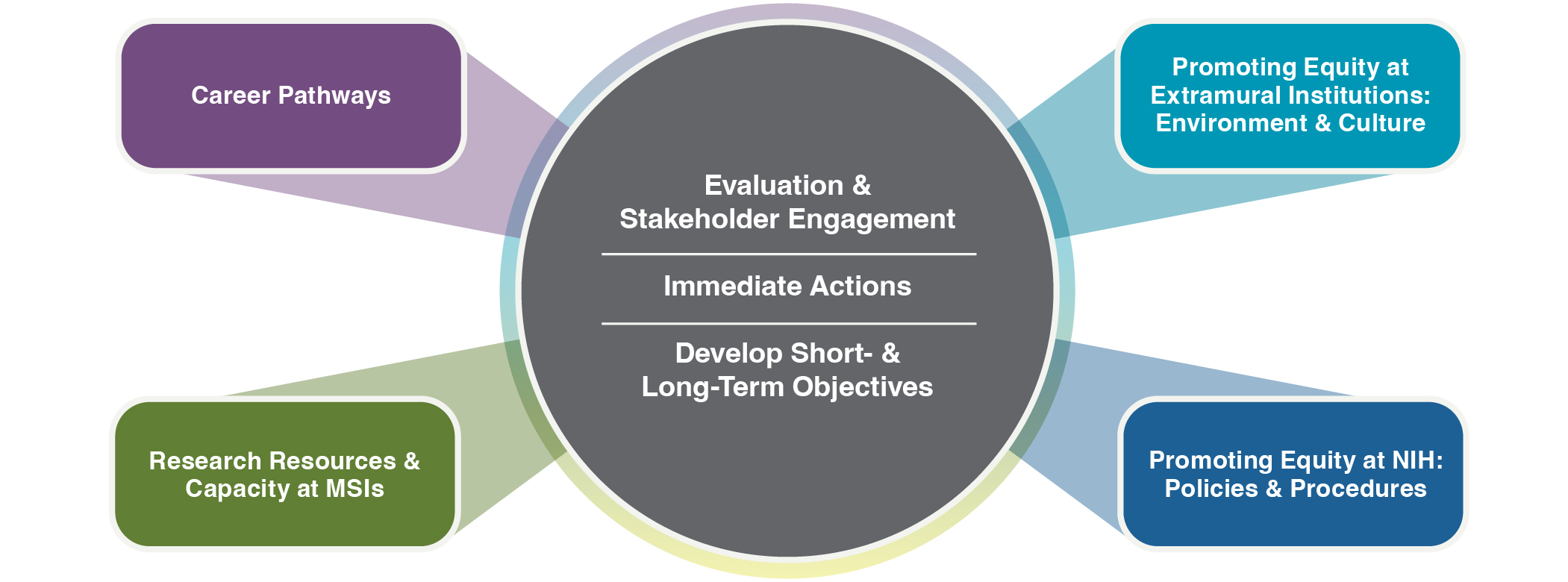 [Speaker Notes: New NIH PO/SRO Training Opportunities
Anti-bias, implicit bias and other trainings for inclusive and equitable community interactions

New Reporting Mechanisms
Update of harassment portal, new mandate to remove key personnel from NIH-funded grants
New mechanisms to report bias in review (NIH-internal)

Development of Additional Guidelines
Development of guidelines for writing inclusive FOAs and strategies to enhance portfolio diversity]
Career Pathways: Example Planned Initiatives
Enhanced Support for Early Science Education Activities and Exposure 
Increased funding support for Science Education Partnership Award (SEPA)
Taking a Look at Diversity & Mentor Language In Training FOAs
Mentor training and assessment, revising score-driving criteria
Expand use of Plan to Enhance Diverse Perspectives in NIH FOAs
Developed by BRAIN initiative; actively being piloted by several additional ICs
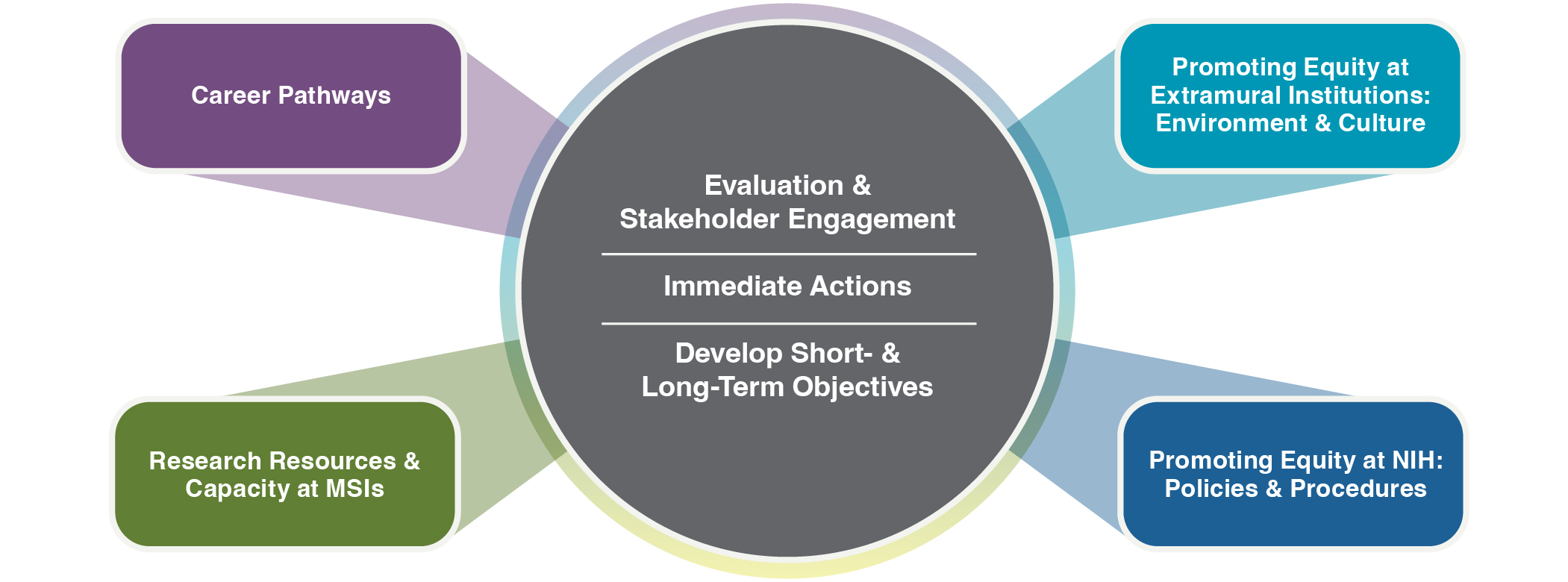 Institutional Research Capacity Building at MSIs
Needs assessments and Action Plans to Enhance Capacity Building
Assess institutional and infrastructural needs for enhancing biomedical research and training capacities
Addressing instrumentation needs
Grants to purchase and maintain equipment to ensure research progression & student educational opportunities 
Build and/or Grow Capacity of Offices of Sponsored Research

Enhancing Communication and Outreach Efforts
#BeInSpacesWeHaven’tBeenSeenBefore
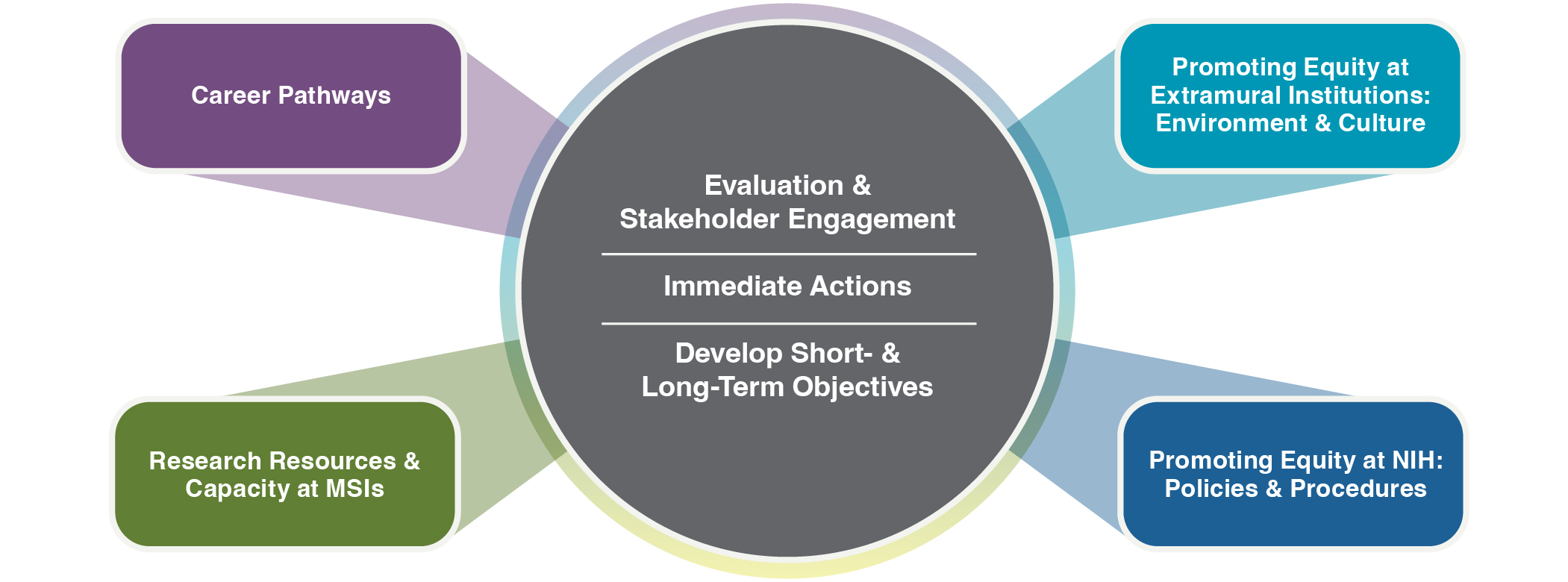 Potential Poll Questions
What are biggest research training challenges/gaps faced at the university level? What do you experience in your institution?  How addressing challenges?
What is NIH doing right regarding research training and career development program and policy implementation? What should we do more of?  Where is NIH missing the mark?
What are your ‘disruptive’ ideas on revolutionizing the predoctoral and postdoctoral research training experience?
How can DBRW and NIH better leverage GREAT resources and members?  We’re partners…how can we grow this partnership?
Lingering impacts of COVID-19 on graduate student and postdoc progression?
What Is the Ecosystem Experiencing?
Low representation at faculty levels persists
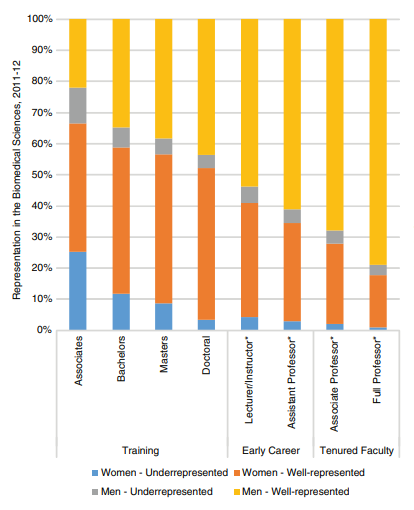 Uncivil Environments: Microassaults, Microinsults, Microinvalidations, Minority Tax, Isolation, Harassment
Financial burden and student debt – differs across racial/ethnic groups
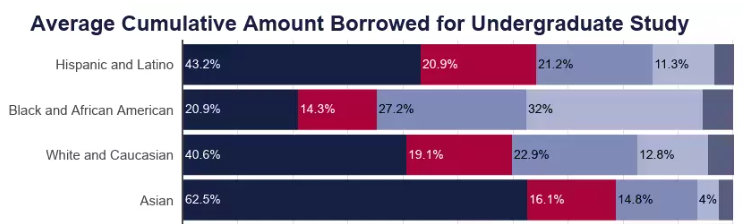 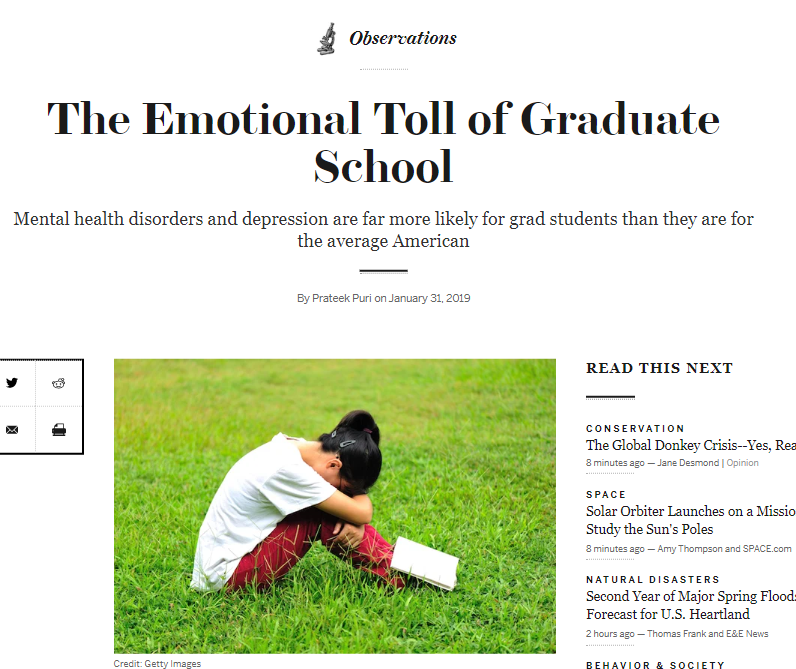 Insufficient role models
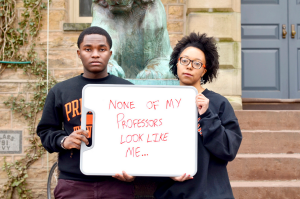 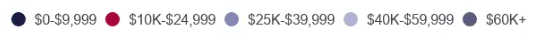 Education & Training Path – Getting Longer, Low Pay
NIH R01 application from AA/Black less likely to be funded
NIH Success Rates:
R01-eq: ~20%
Ks: ~32%
F31: 26%; F32: 28%
Age of First-Time Faculty Increasing
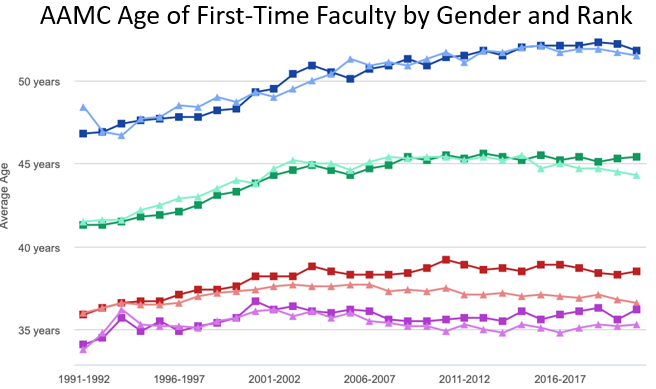 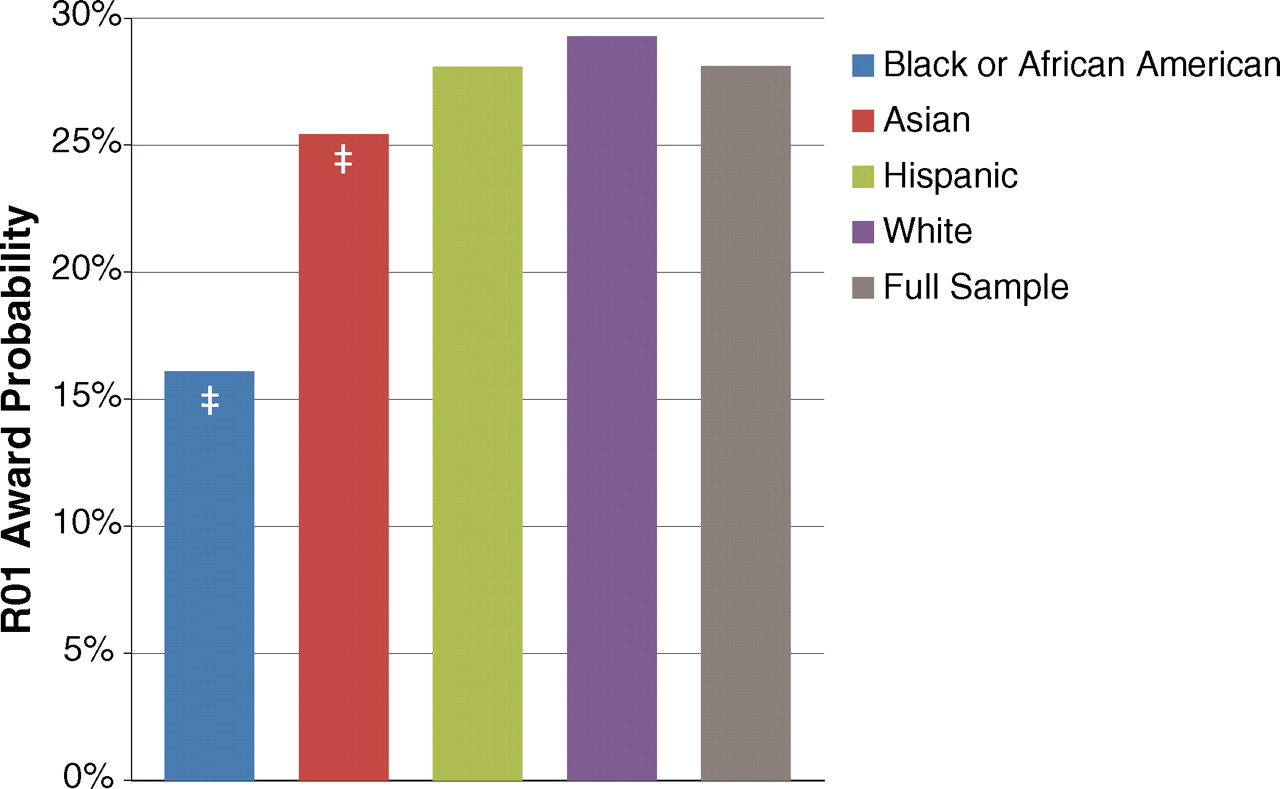 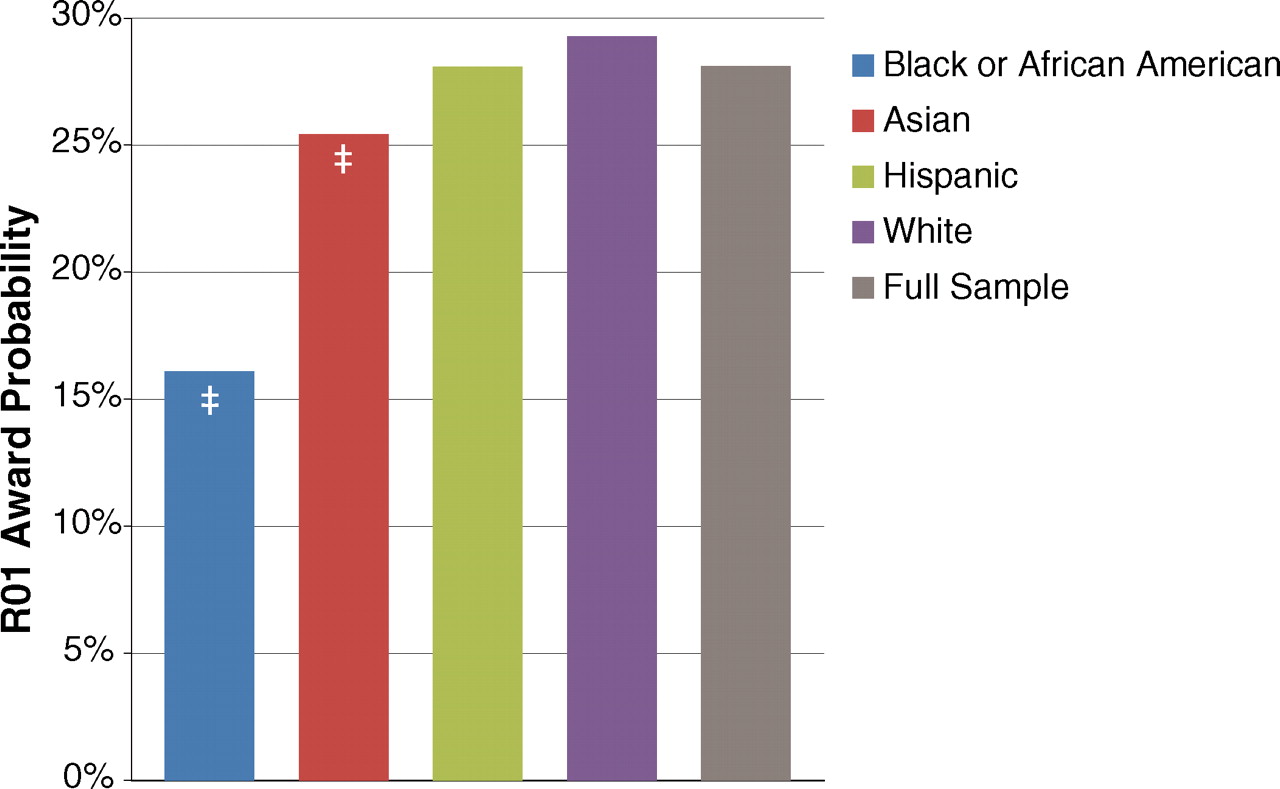 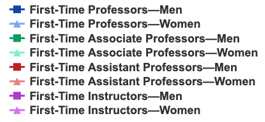 Where Are Applications Reviewed?
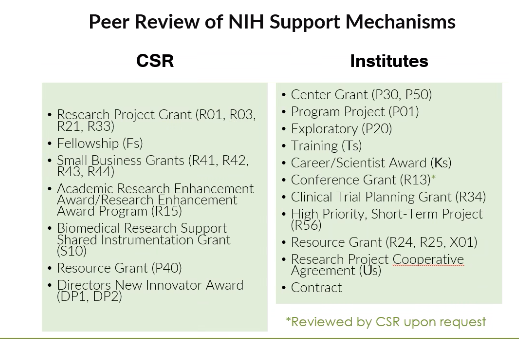 [Speaker Notes: Peer Review of NIH Support Mechanisms can be reviewed at CSR or within the funding Institutes

CSR: Research Project Grant (R01, R03, R21, R33); Fellowship (Fs); Small Business Grants (R41, R42, R43, R44); Academic Research Enhancement Award/Research Enhancement Award Program (R15); Biomedical Research Support Shared Instrumentation Grant (S10); Resource Grant (P40); Directors New Innovator Award (DP1, DP2)

Institutes: Center Grant (P30, P50); Program Project (P01); Exploratory (P20); Training (T’s); Career/Scientist Award (Ks); Conference Grant (R13)(; Clinical Trial Planning Grant (R34); High Priority, Short-Term Project (R56); Resource Grant (R24, R25, X01); Research Project Cooperative Agreement (Us); Contract]
Family Friendly Policies
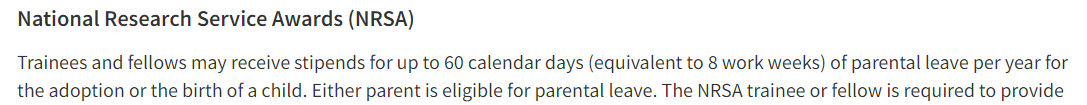 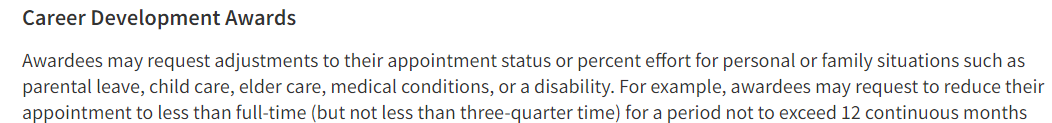 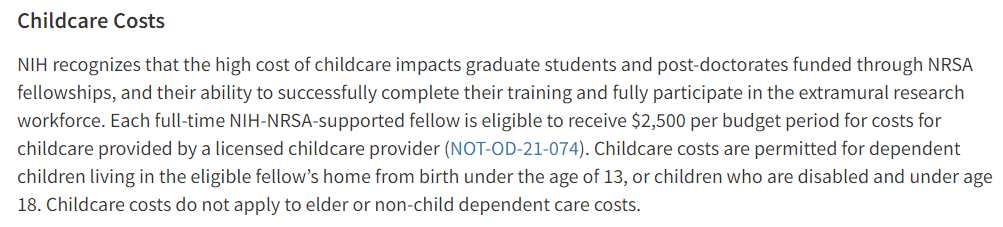 NOT-OD-20-054
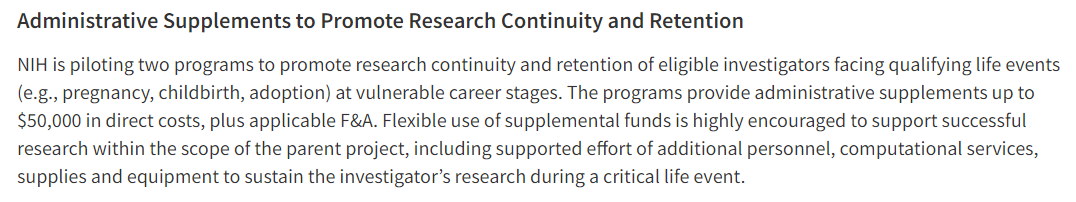 NOT-OD-21-134
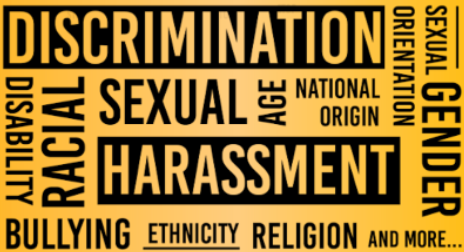 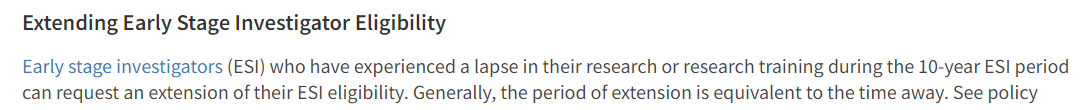 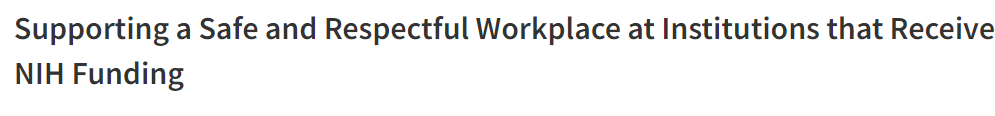 Early-Stage Investigators
Early-Stage Investigator (ESI): A PD/PI who has completed their terminal research degree or end of post-graduate clinical training (whichever date is later) within the past 10 years and who has not previously competed successfully as PD/PI for a substantial NIH independent research award.
List of NIH grants that a PD/PI can hold and still be considered an ESI:
Research Grants: R00, R03, R15, R21, R25, R90, RL9, RL5, R34, R36, R41, UT1, R43, U43, R55, R56, SC2, SC3, X01 
Training-Related and Mentored Career Awards: “F”, “K”, L30, L32, L40, L50, L60, T32, T34, T35, T90, D43 
Instrumentation, Construction, Education, Health Disparity Endowment Grants, or Meeting Awards: G07, G08, G11, G13, G20, R13, S10, S15, S21, S22
Determination of ESI Status
All PD/PIs must have an eRA Commons account at the time of application.
Prior to application submission, PD/PIs are encouraged to verify and/or enter the date of their terminal research degree or end date of post-graduate clinical training in their eRA Commons Profile. 
NIH systems will automatically calculate whether investigator is ESI. 
The status is shown in the investigator’s eRA Commons profile. 
Investigators should make sure their status is correctly marked in their profile. 
If your status is incorrect, please contact the NIH eRA Service Desk.
Extension of ESI Status
Some researchers have lapses in their research or research training, or experience periods of less than full-time effort. 
NIH considers ESI extension requests for the following: Medical concerns, disability, family care responsibilities, extended periods of clinical training, natural disasters, and active duty military service. 
Determined on a case by case basis at the sole discretion of NIH. 
Prior to extension requests, PD/PIs should verify and/or enter the date of their terminal research degree or the end date of post-graduate clinical training in eRA Commons. 
A recent NOT indicates automatic one-year ESI extension for childbirth (during the initial ESI period: NOT-OD-18-235).
 New Portal: https://era.nih.gov/erahelp/ESIE_ext/Default.htm#cshid=4
ESI extension request portal
Log in to eRA Commons 
Select Personal Profile tab 
Click on the Edit option for the ‘Education’ Section
Click on the ‘Submit Extension Request’ button
The ESI Status Request form will open
February 1, 2023
ORCID iD Requirement for Trainees, Fellows & Career Development (K) Appointees or Awardees: NOT-OD-19-109
To enhance career tracking, NIH will require Open Researcher & Contributor Identifiers (ORCID iDs) for trainees, fellows & career development (K) appointees/awardees, beginning in FY 2020
Required as part of the appointment process for trainees, scholars, and participants supported by the following activities, beginning in October 2019:  
T15, T32, T34, T35, T37, T90/R90, TL1, TL4, TU2, K12/KL2, R25, R38, RL5, RL9
Required at the time of application for fellowship and career development (K) awards, beginning with receipt dates after January 25, 2020:  
F05, F30, F31, F32, F33, F37, F38, F99/K00, FI2, K01, K02, K05, K07, K08, K18, K22, K23, K24, K25, K26, K38, K43, K76, K99/R00
https://era.nih.gov/erahelp/commons/PPF_Help/8_2_orcid.htm
NIH Grant Review Process
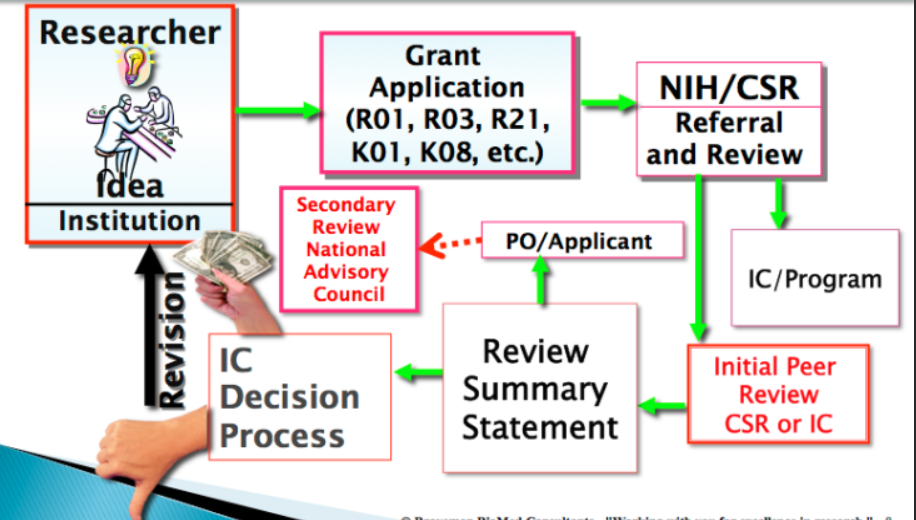 [Speaker Notes: Grants process flow diagram – Researcher has an idea. Institution submits grant application. NIH/CSR performs referral and review. Application is assigned to a IC/Program. Application undergoes initial Peer Review at CSR or IC. Review Summary Statement is generated and sent to Applicant. Secondary Review by National Advisory Council. IC decision process. If not funded, application is revised is process starts again.]